Water Year 2015 Review
CRFS
December 8, 2015
Soil Moisture – Entering The 2014/2015 Winter
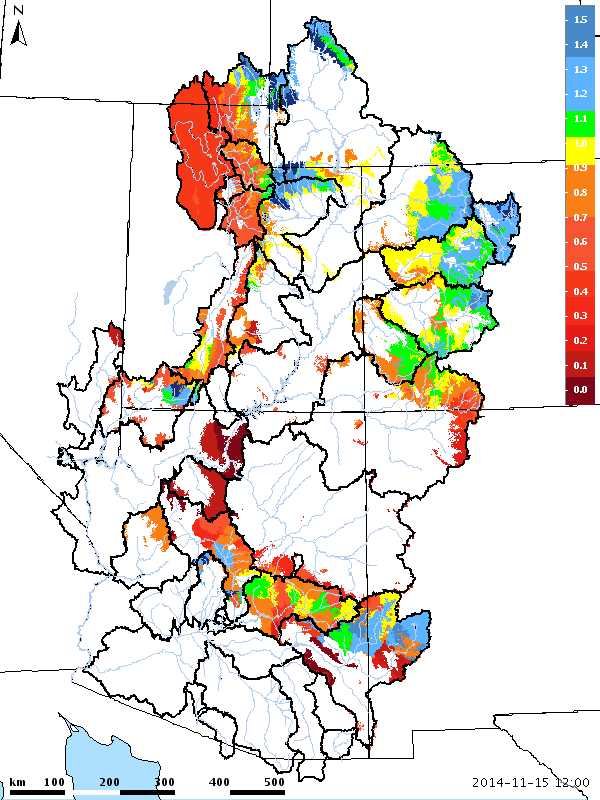 Fall Weather: Mostly warm and dry
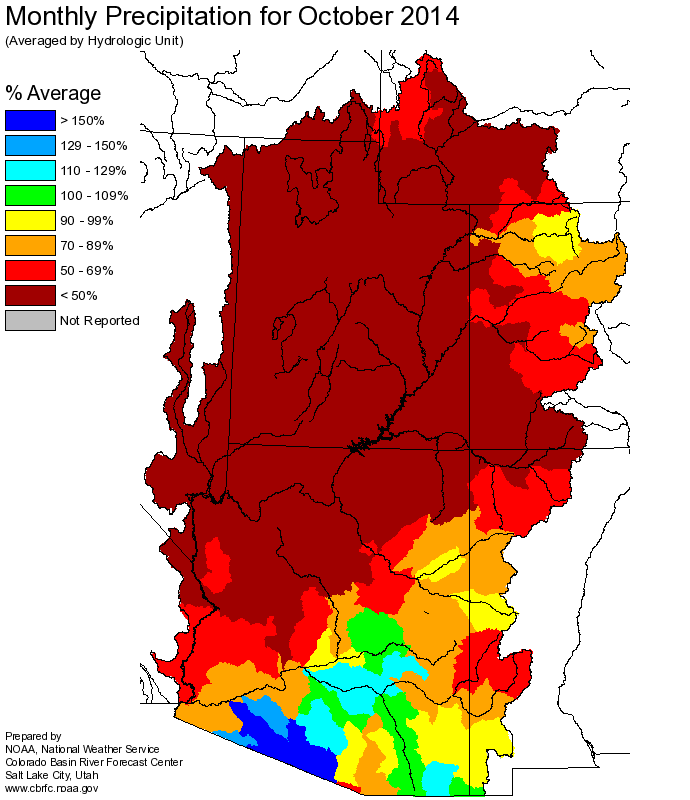 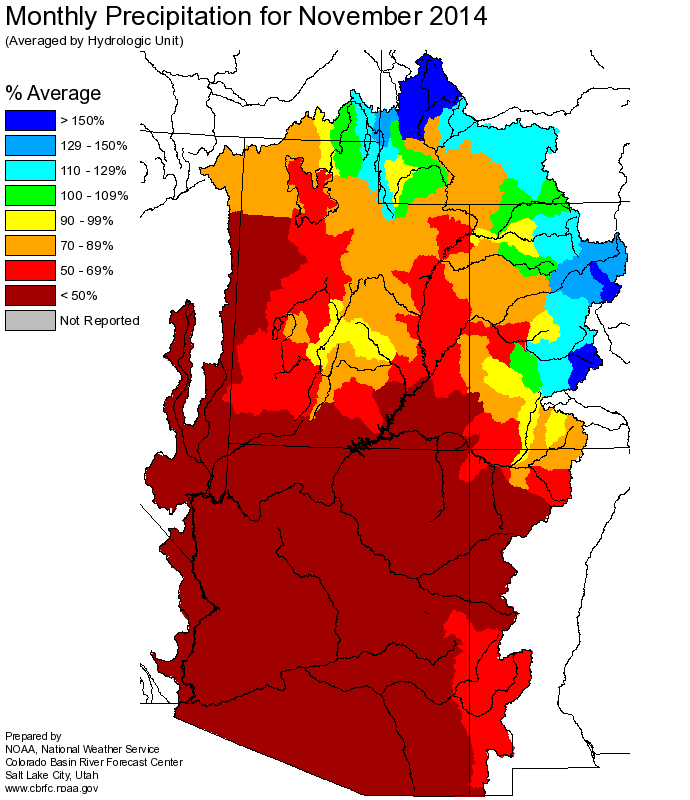 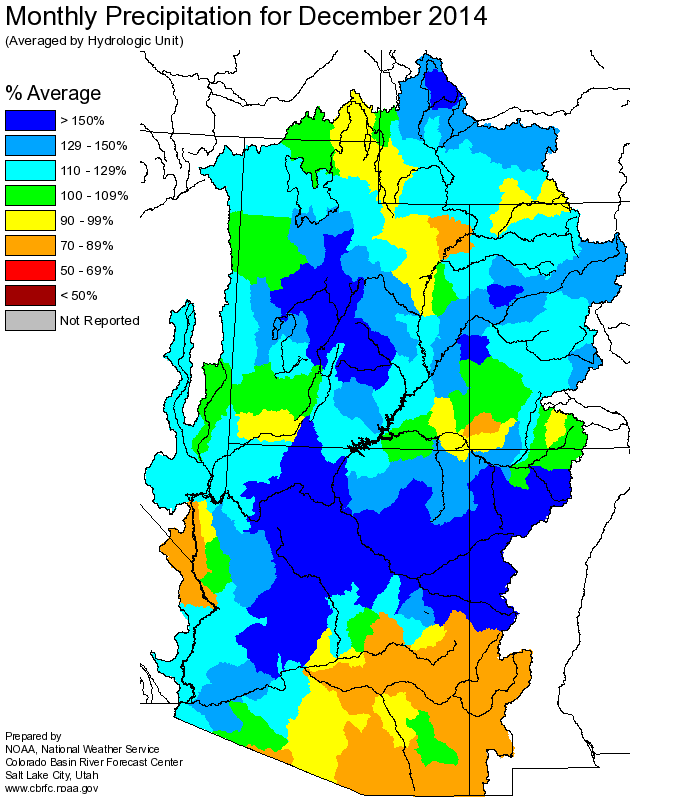 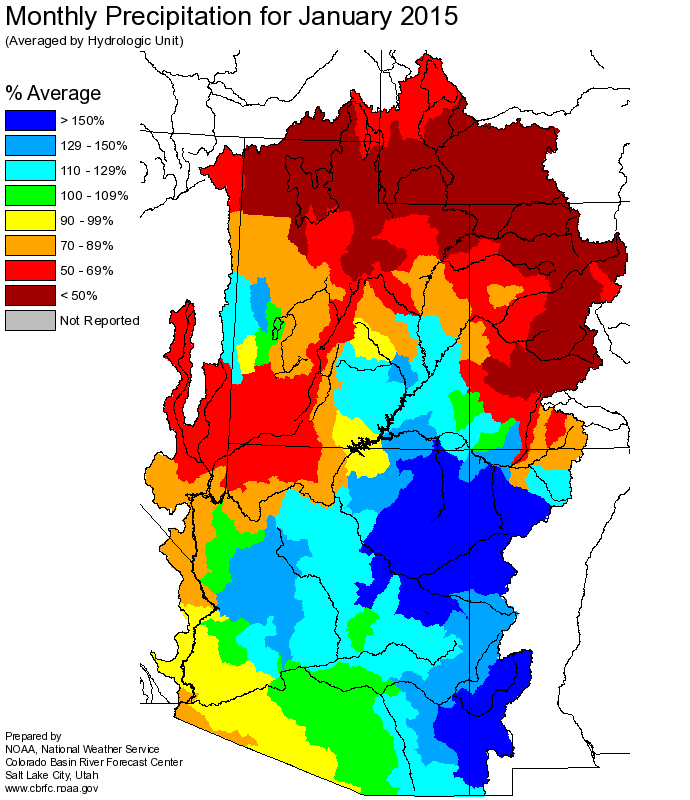 Winter/Early Spring: 
Dominated by dry/warm pattern
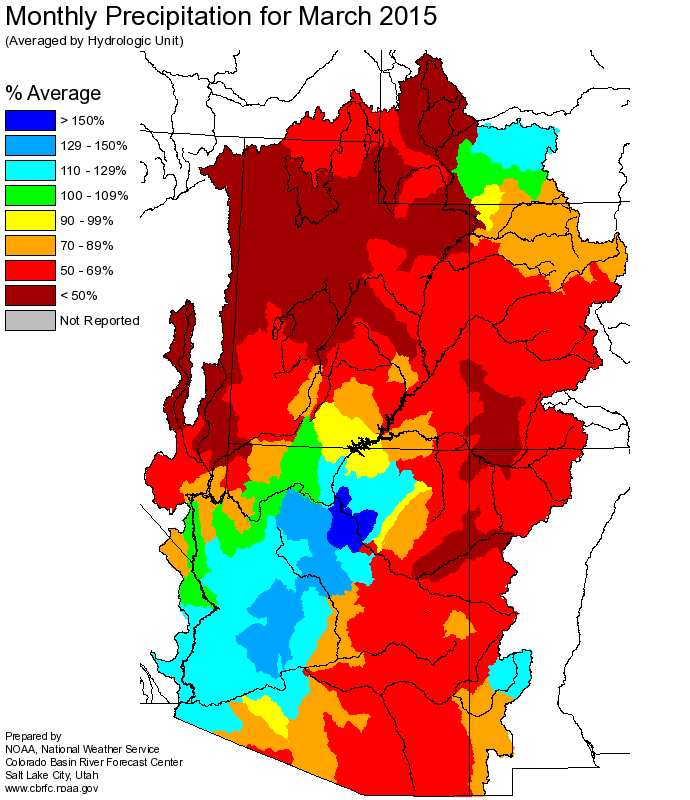 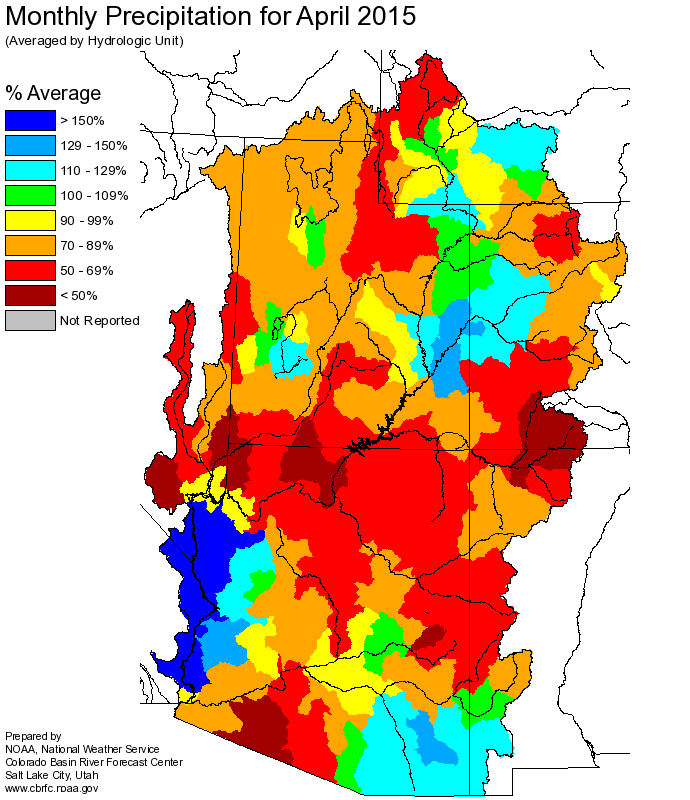 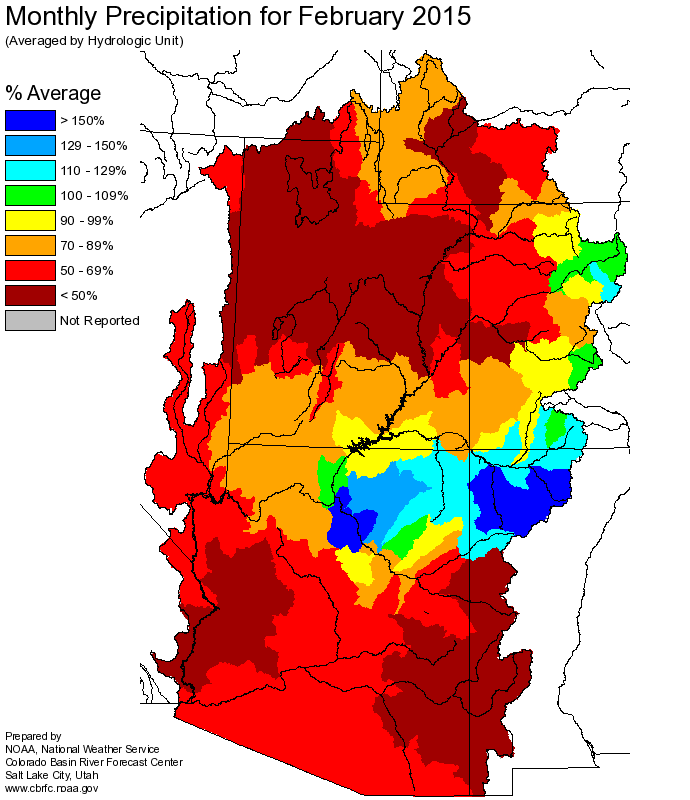 Winter Temperatures: Record heat
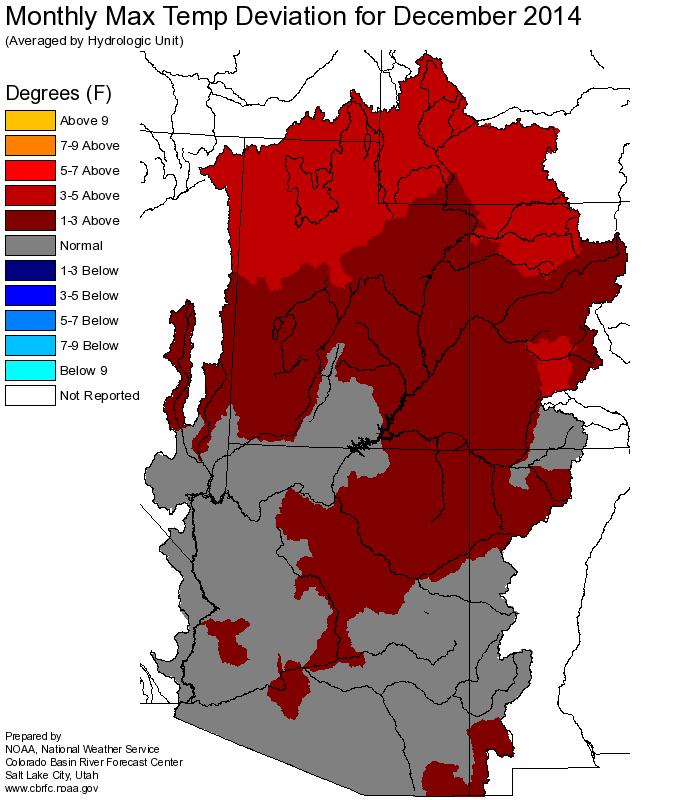 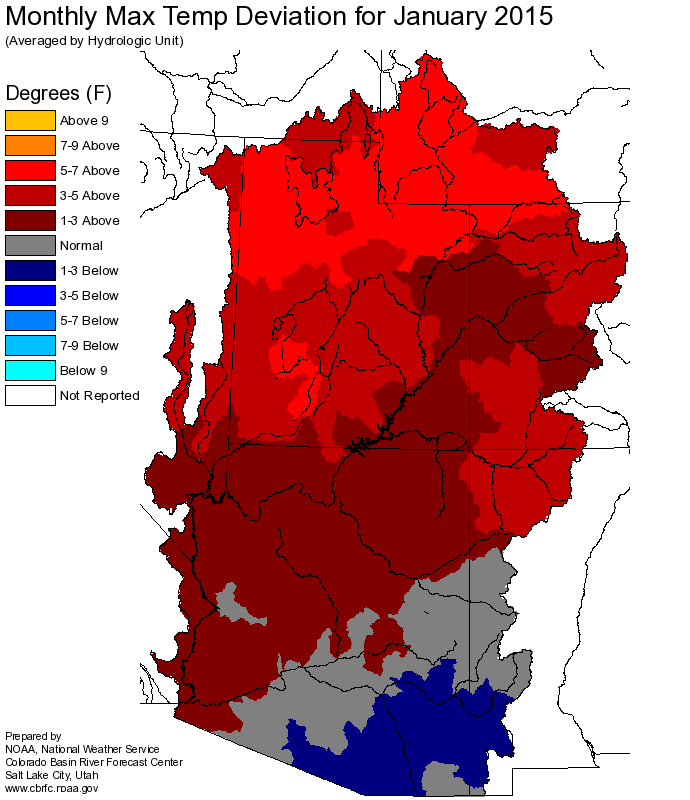 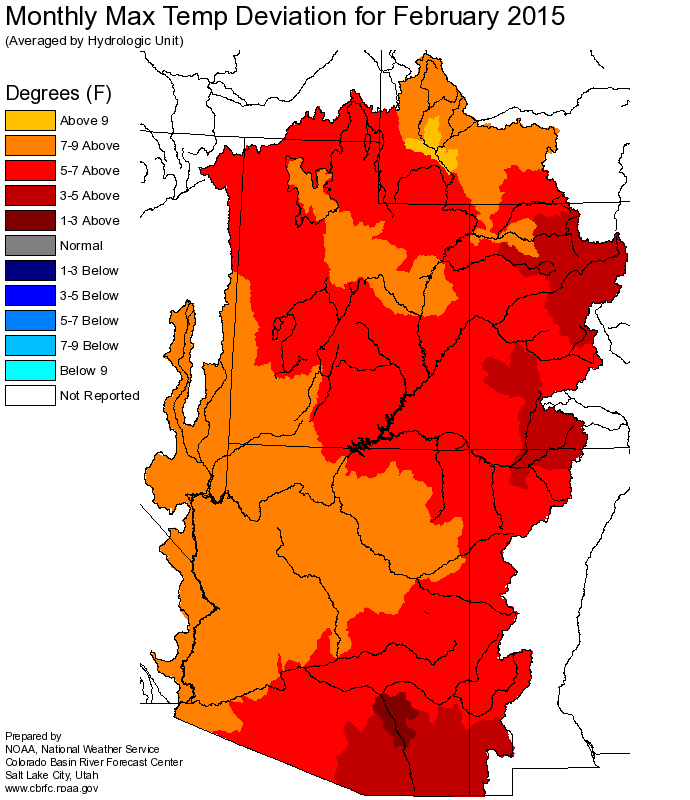 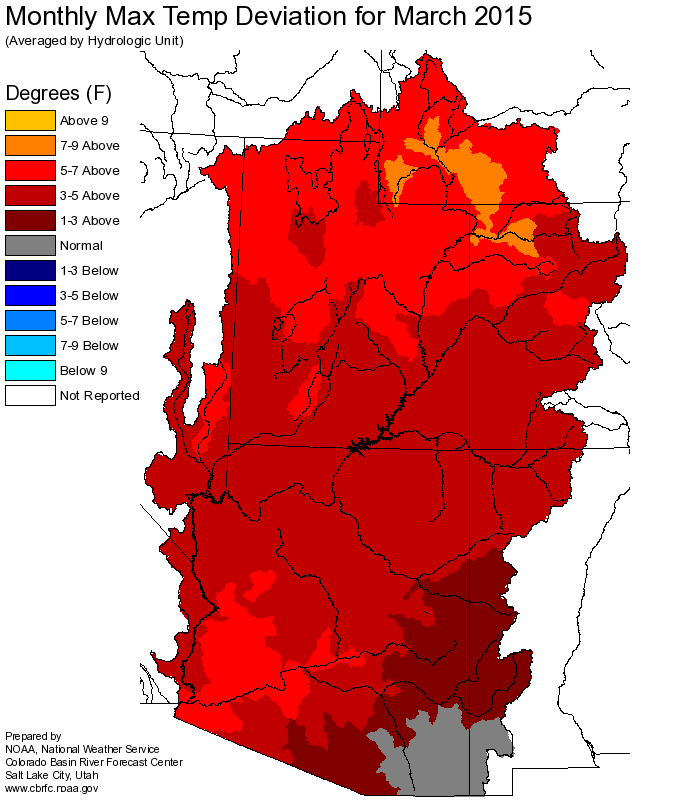 Impacts:

Highly variable snowpack - (Rain falling during typical snow periods)
Winter snow melt – especially lower / middle elevations
Early depletion of the snowpack – lead to record low SWE in early April / May
A big change in the weather:
Frequent moist storm systems (tropical moisture source)
Much below average temperatures May into early June
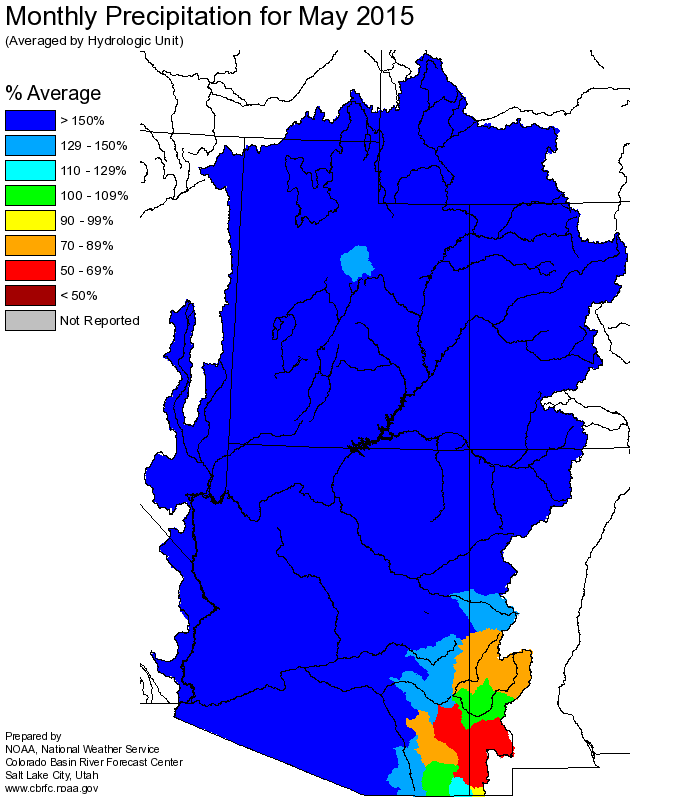 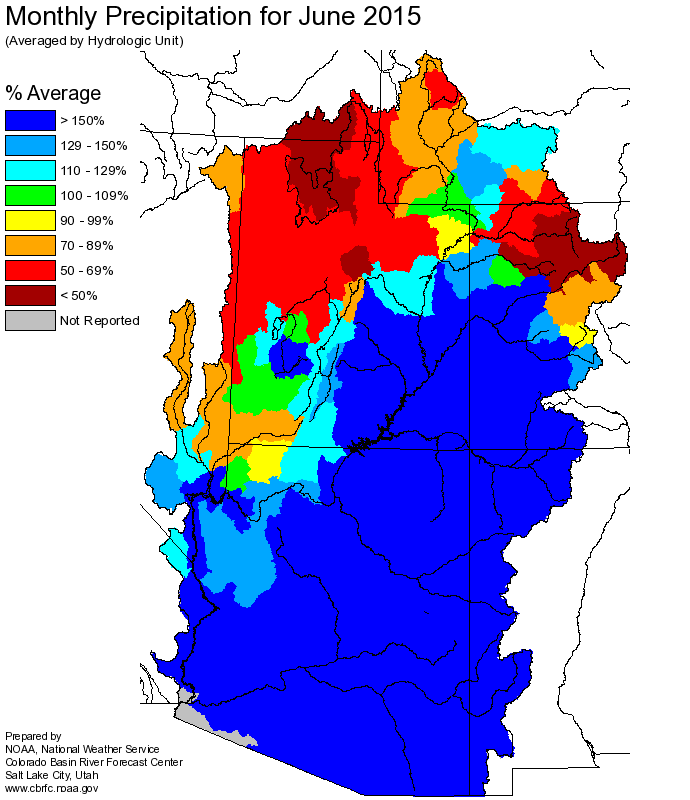 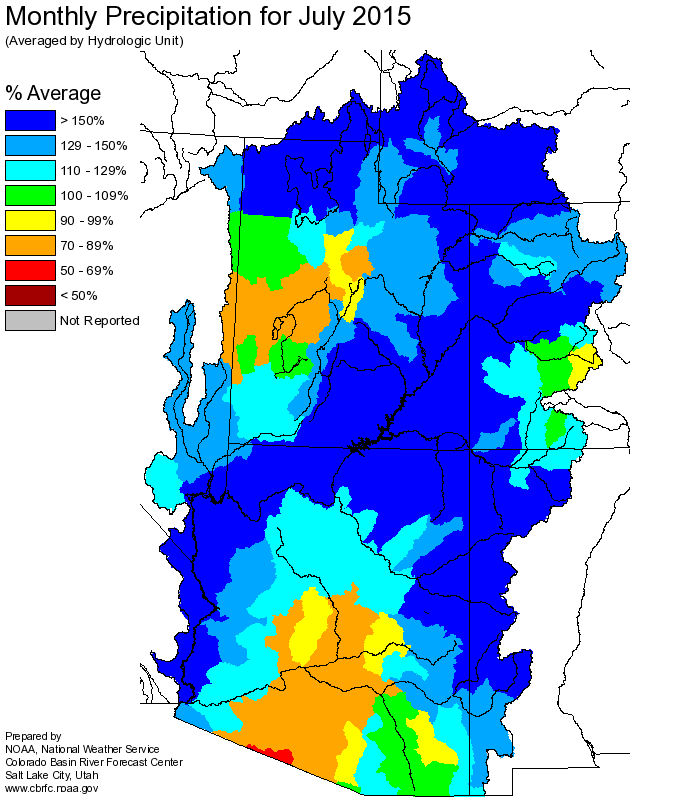 May:
Widespread heavy rain with some areas receiving 200 to more than 400 percent of average.
San Juan 6-11 inches of precipitation
June:
Significant precipitation continues for Gunnison basin and south
July:
Above average precipitation widespread
Colorado River above Lake Powell: SNOTEL Precipitation Rankings
May through July 2015
January through April 2015
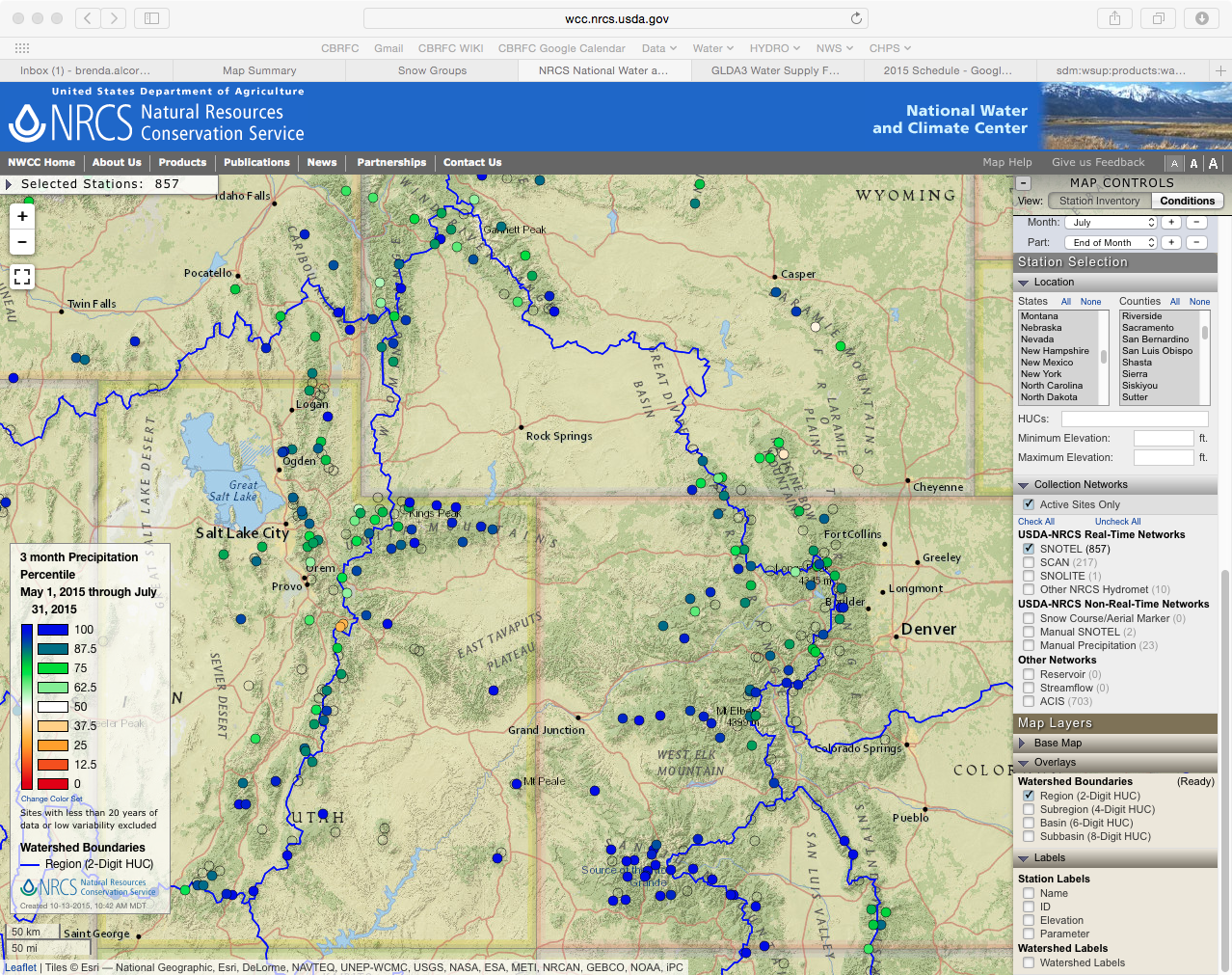 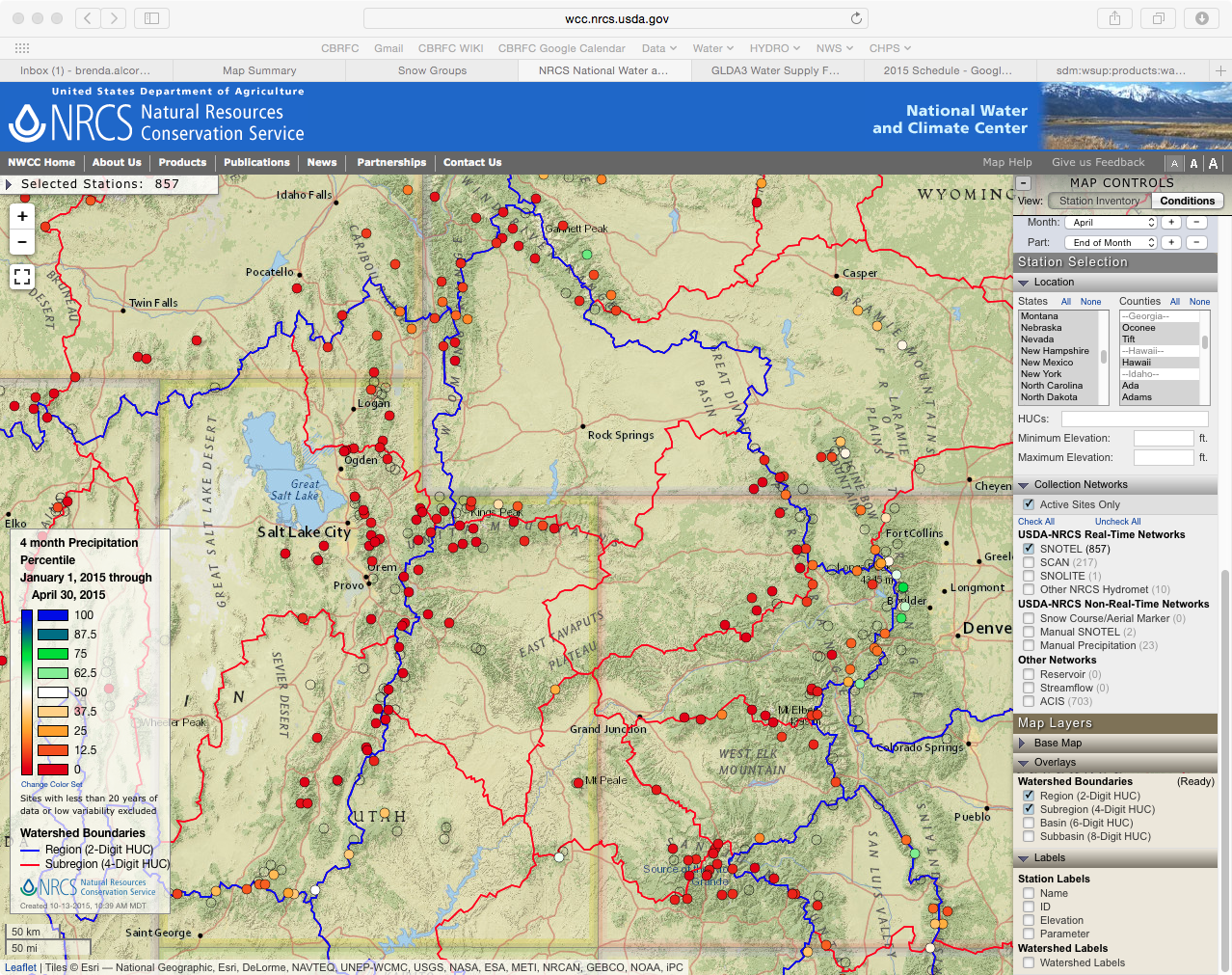 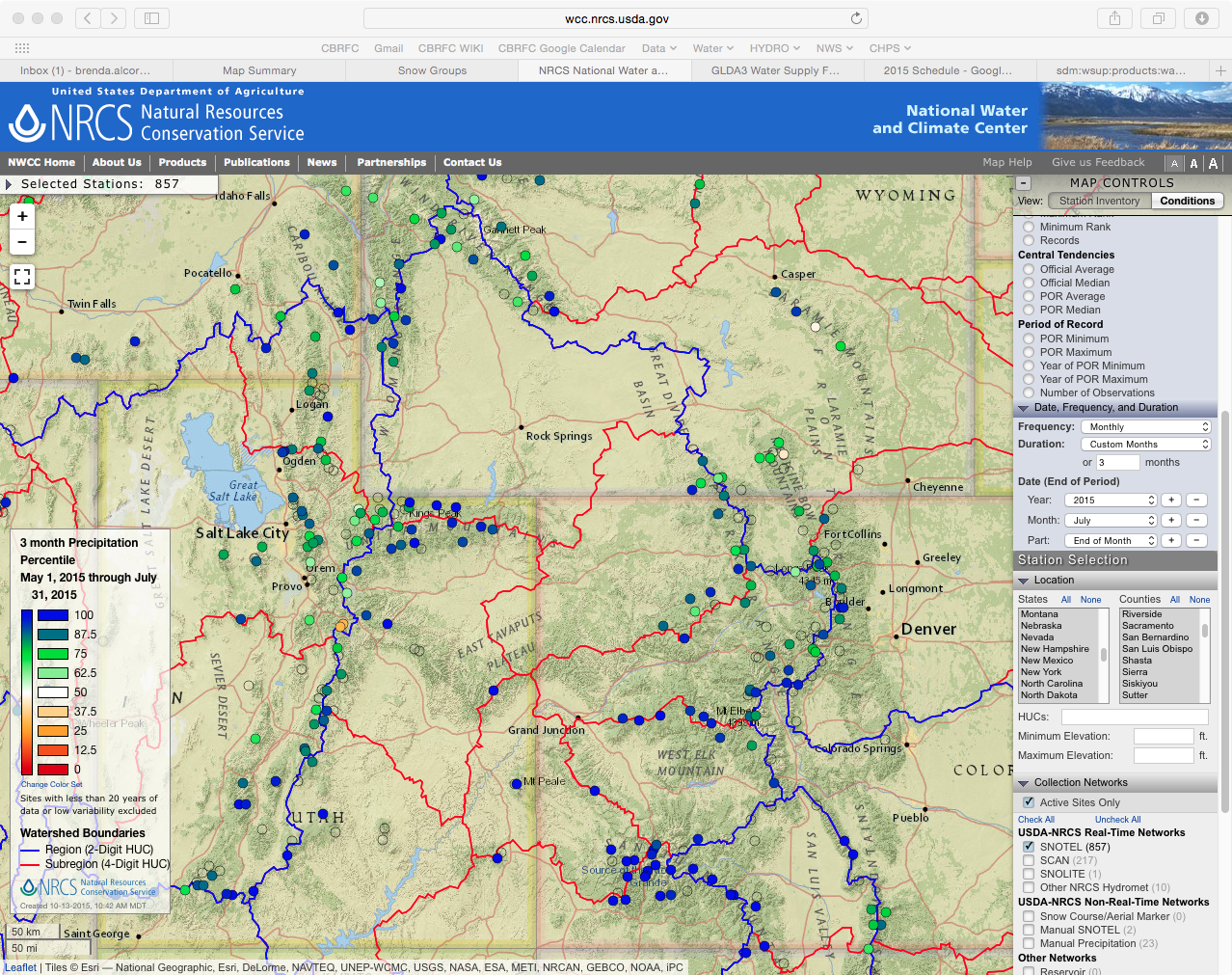 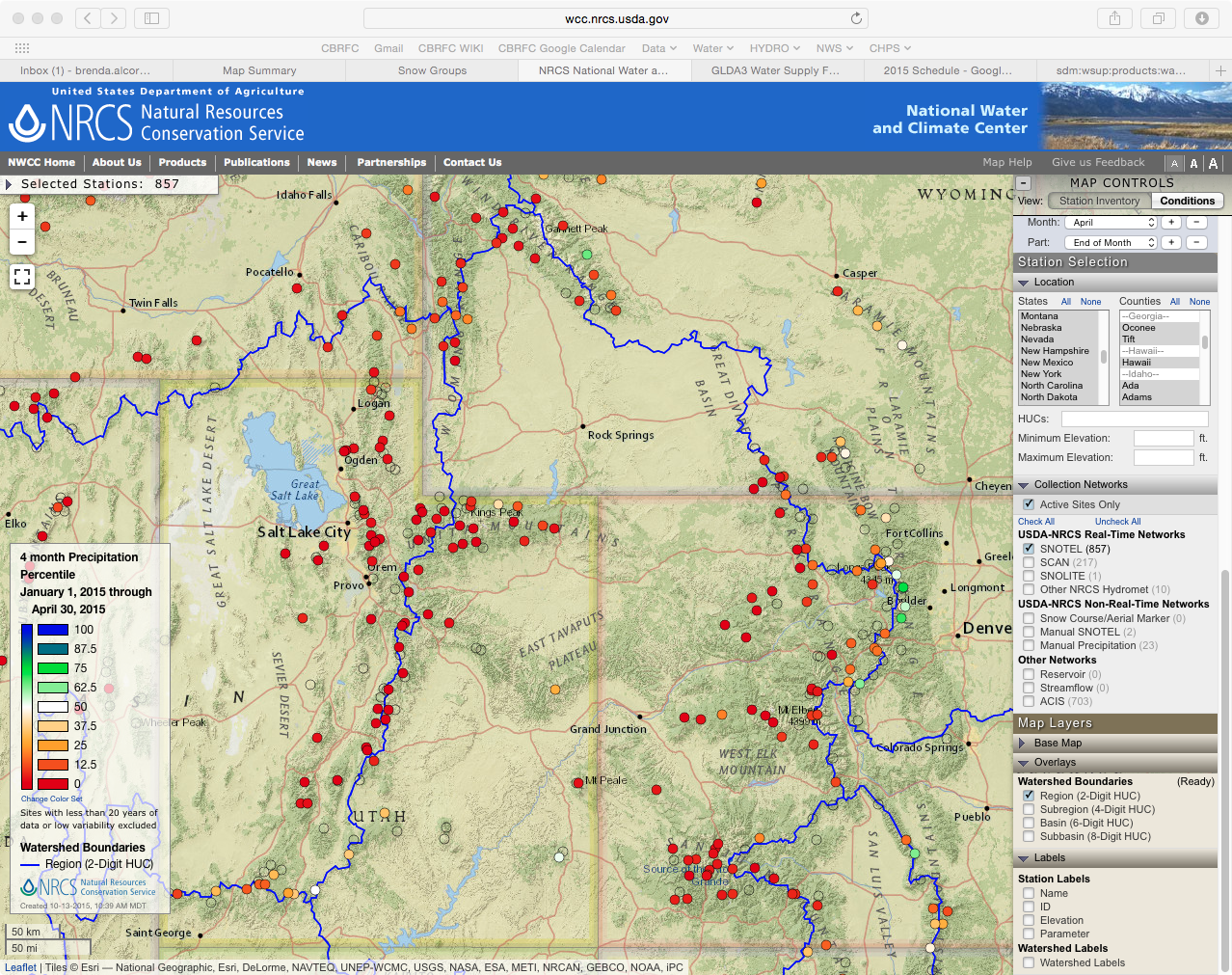 Many sites driest 1-2 on record
Many sites wettest 1-3 on record
Green River Basin
Upper Green
   - Below average snow
   - Early melt in March/April due to warm temperatures
   - Wet May, snow accumulation/retention at high elevation
  
Yampa
  - Near record low snow conditions 
  - Extremely wet May
  - Rain was a larger contribution to seasonal volumes than snow at some points
 
Duchesne
   - Record low snow conditions 
   - Wet May (rain  at low elevations, snow at high elevations)
   - April-July observed were double May 1st forecasts at some points
April-July 2015
Observed Volume
% of 1981-2010 avg
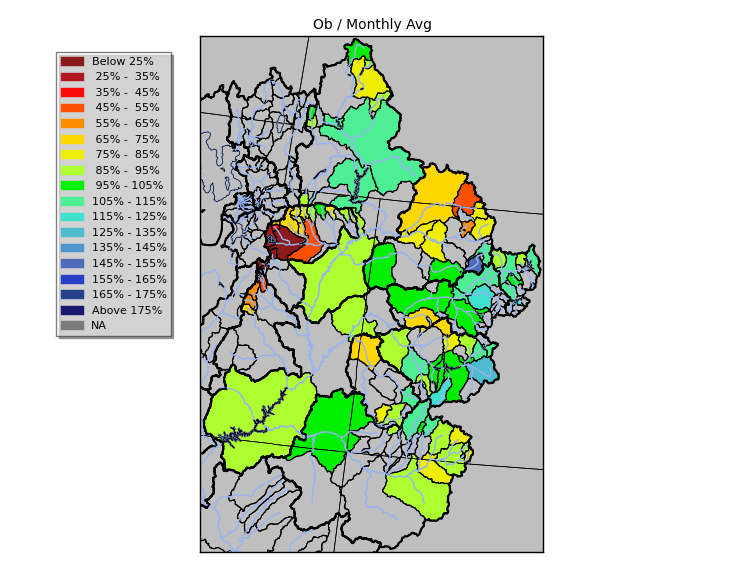 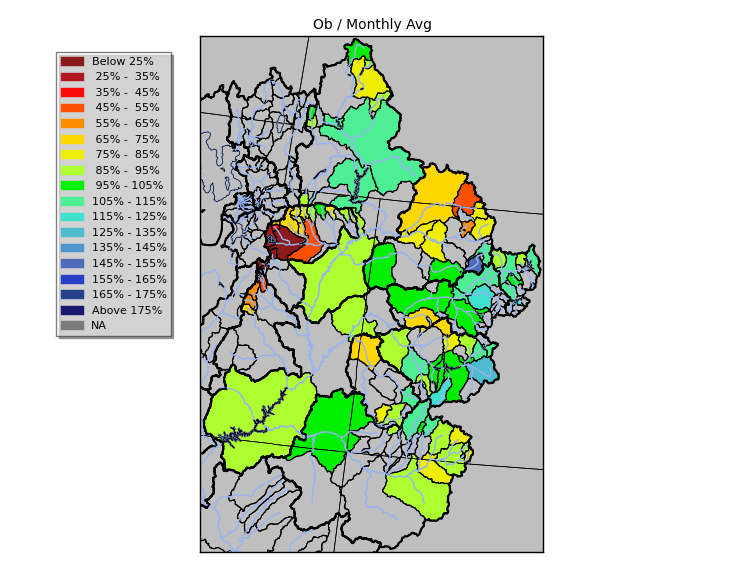 Upper Green: Basin Conditions
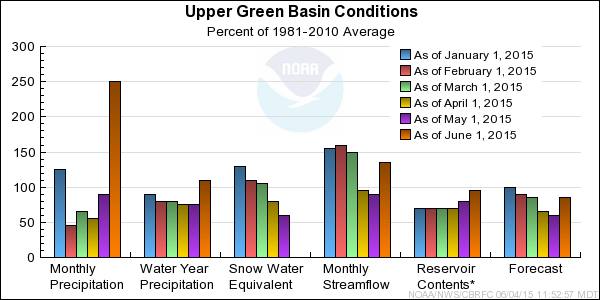 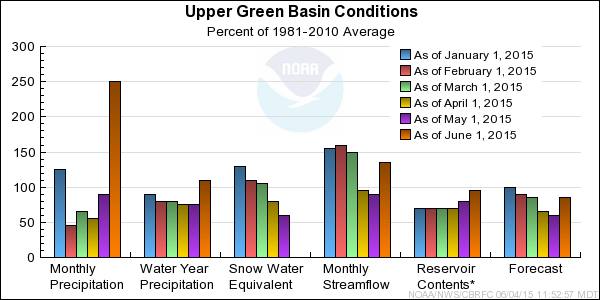 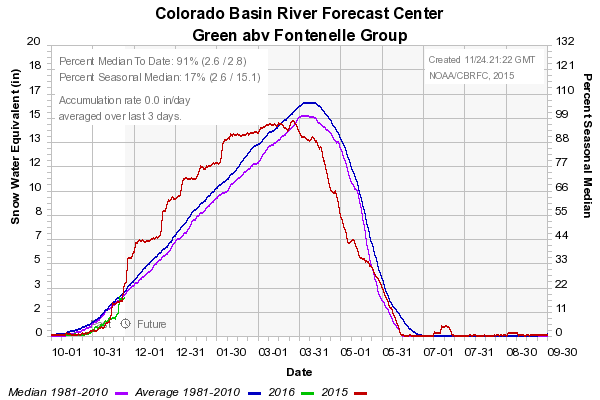 % of 1981-2010 avg
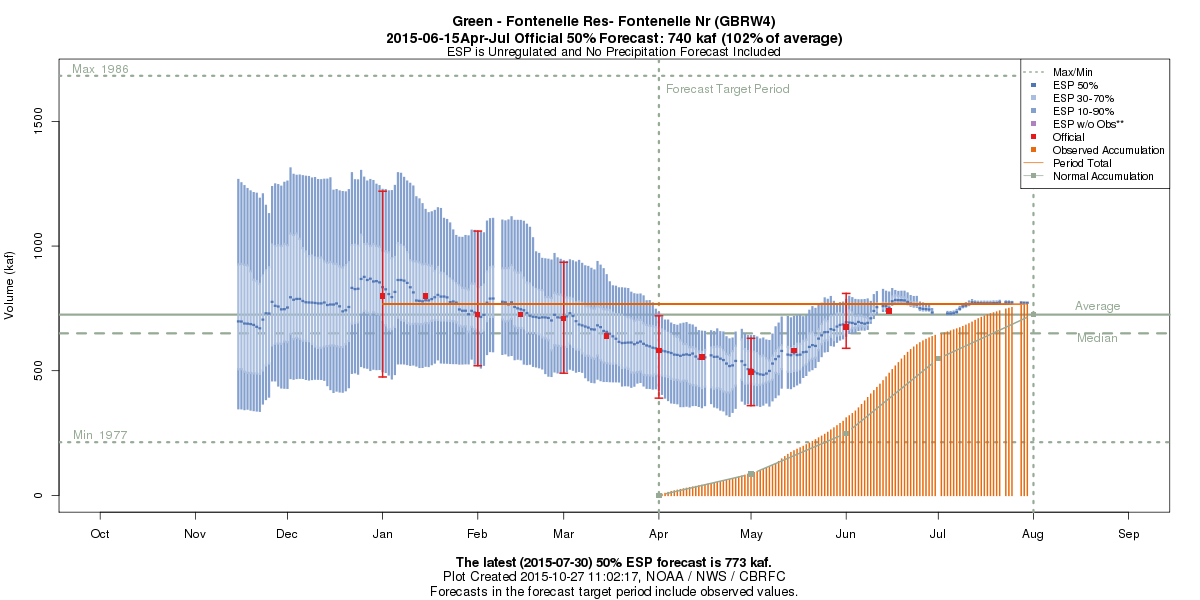 767 KAF
106% avg
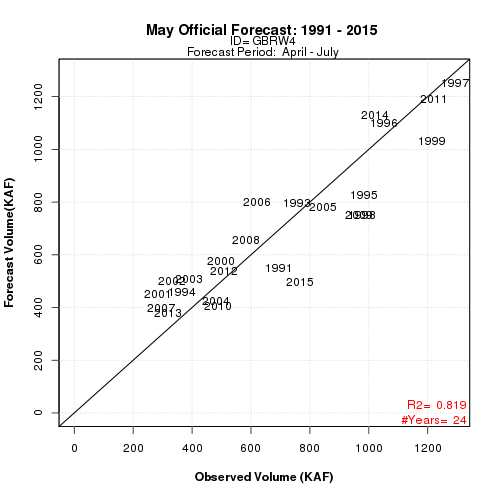 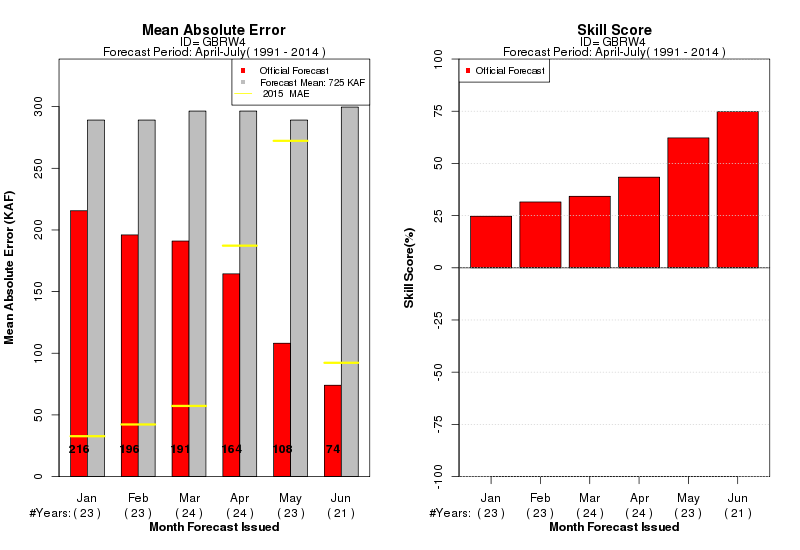 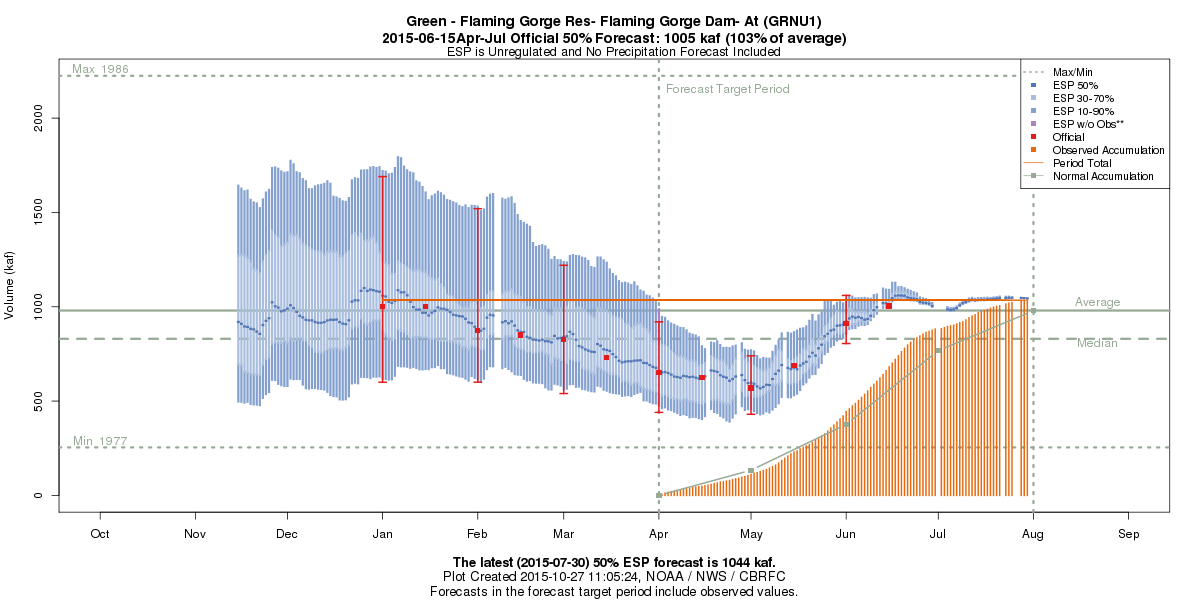 1035 KAF
106% avg
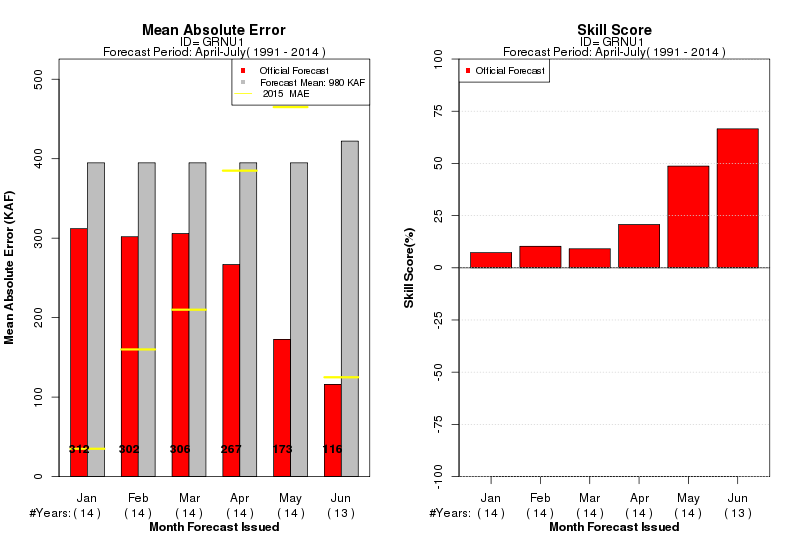 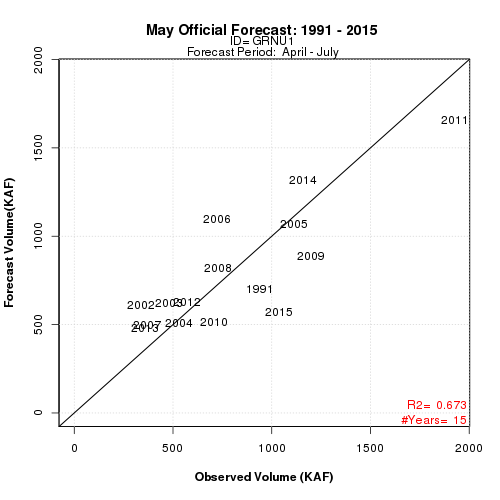 Upper Green: Flaming Gorge Local
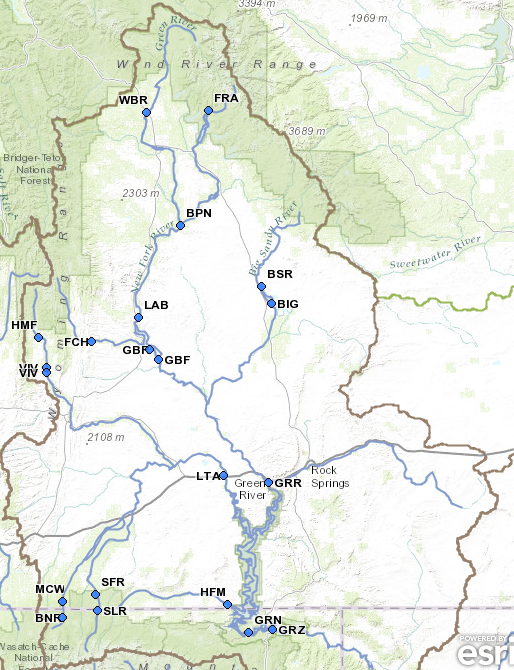 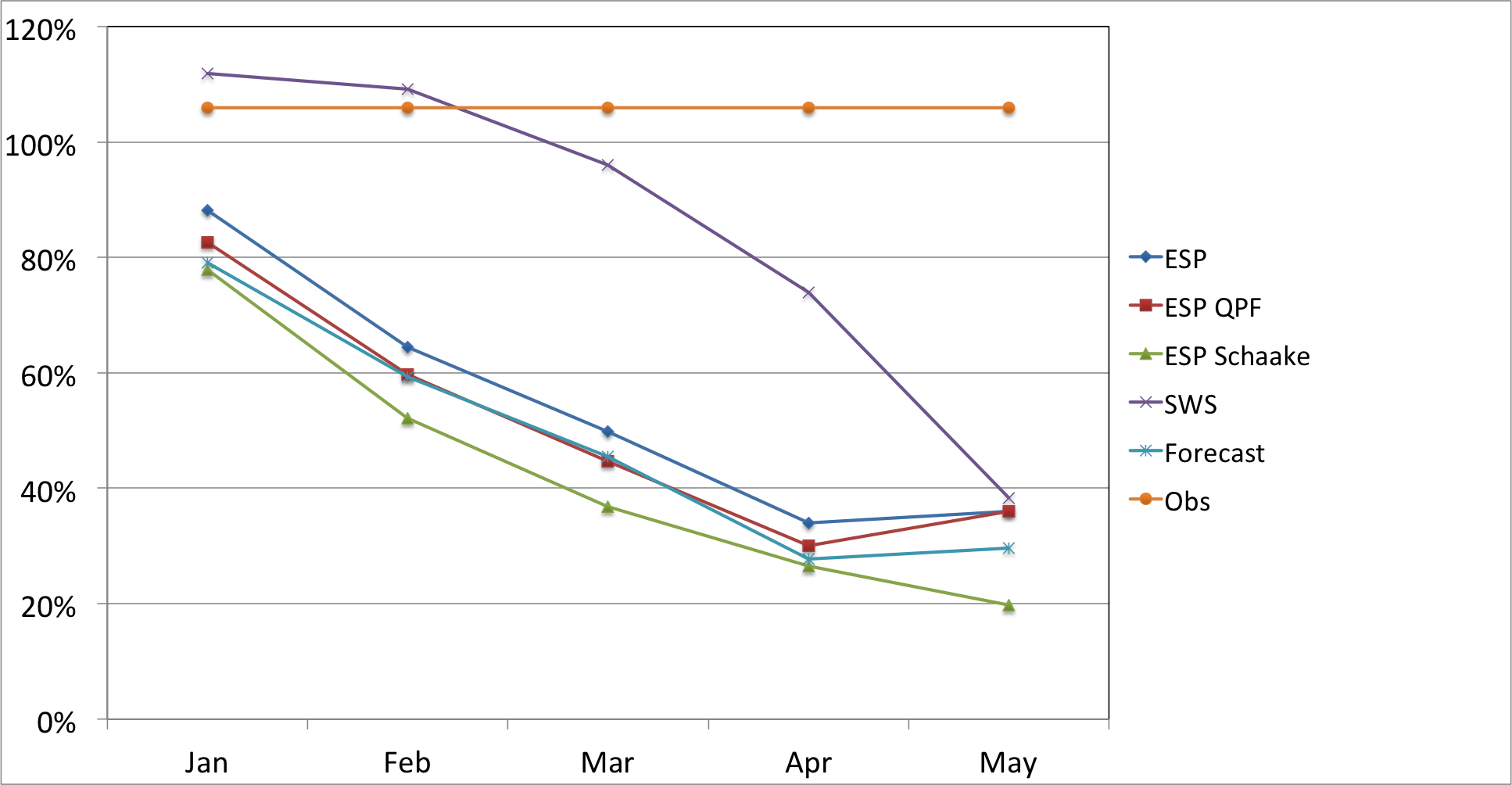 Model guidance was not great
Always a source of uncertainty
Local = Flaming Gorge Inflow - Fontenelle Inflow
Regulated Flow from Viva Naughton, Meeks Cabin, Stateline, and Big Sandy Reservoirs
Upper Green: Flaming Gorge Local
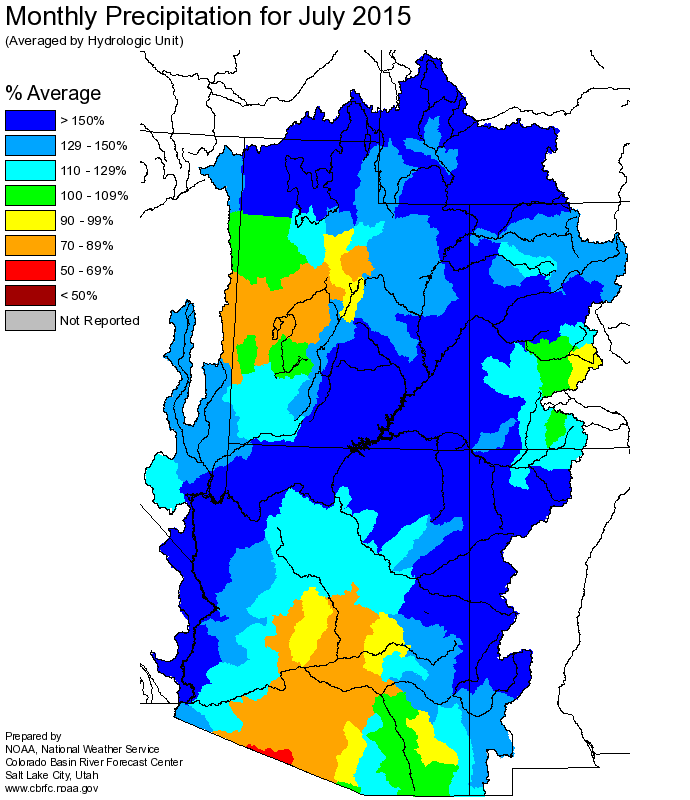 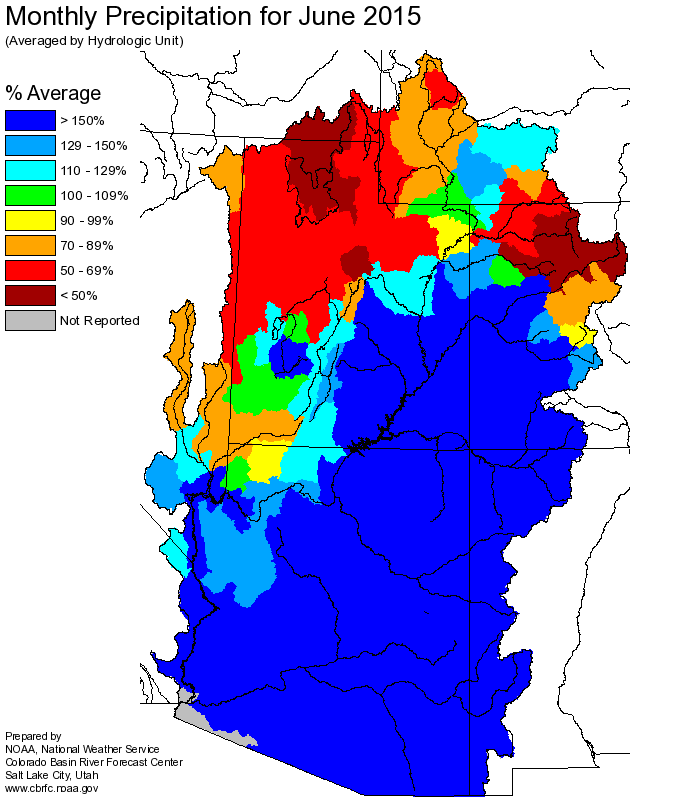 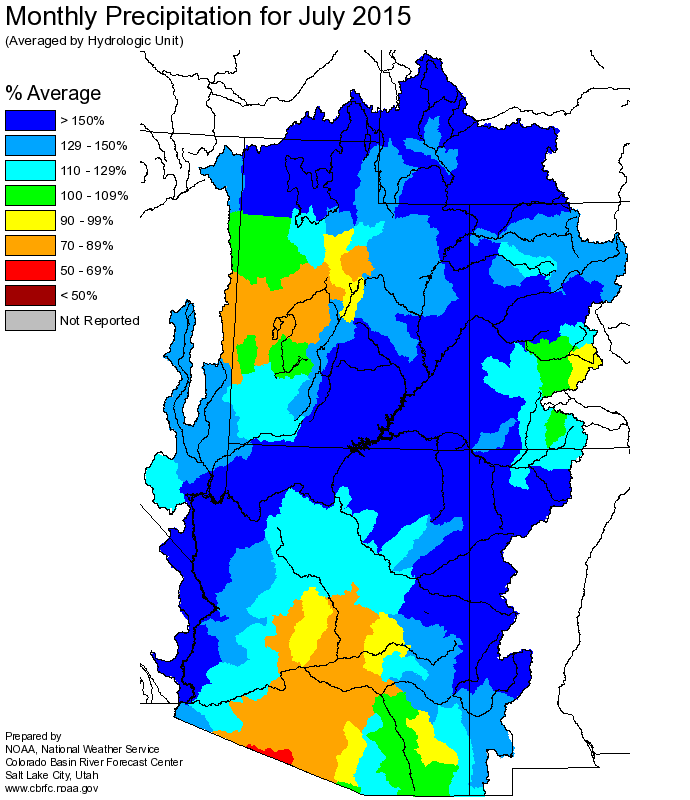 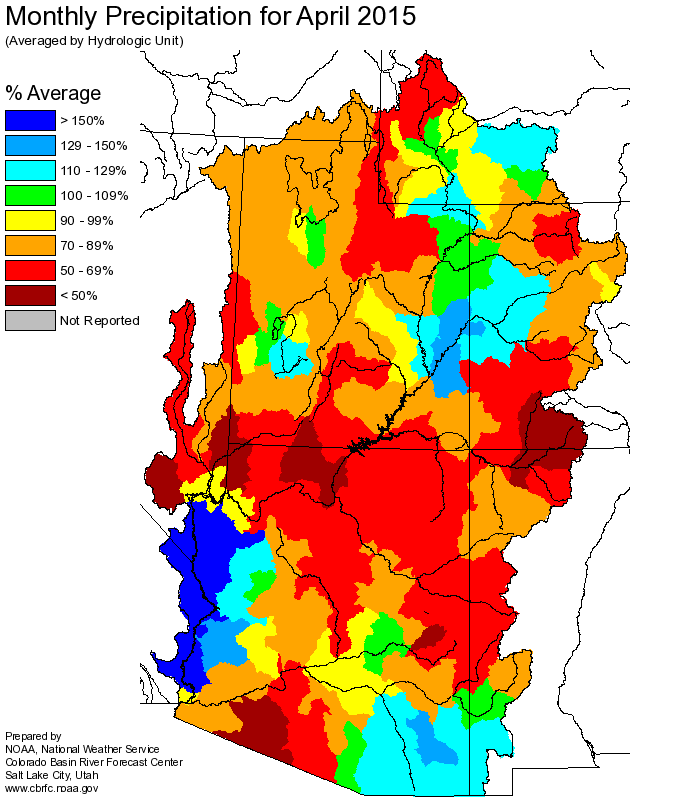 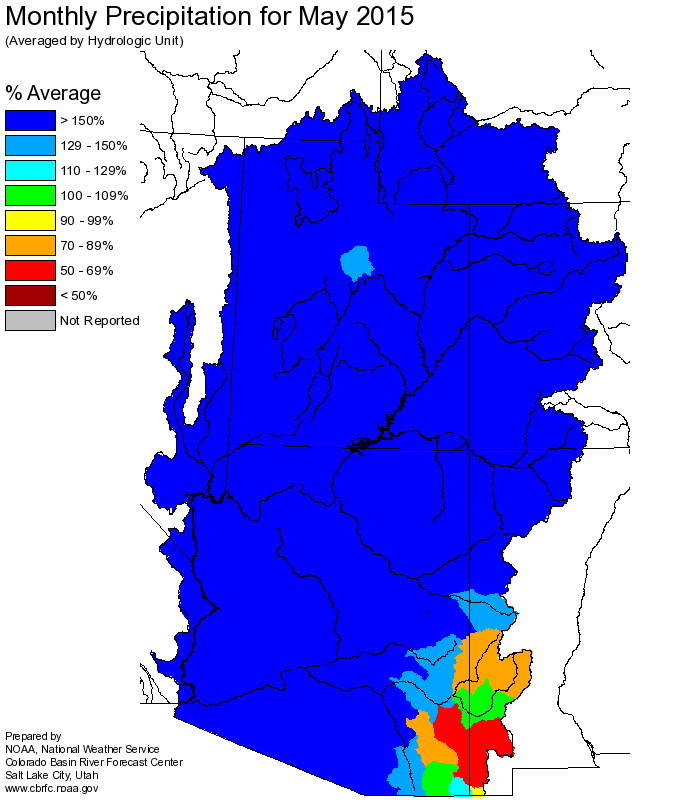 July
April
May
June
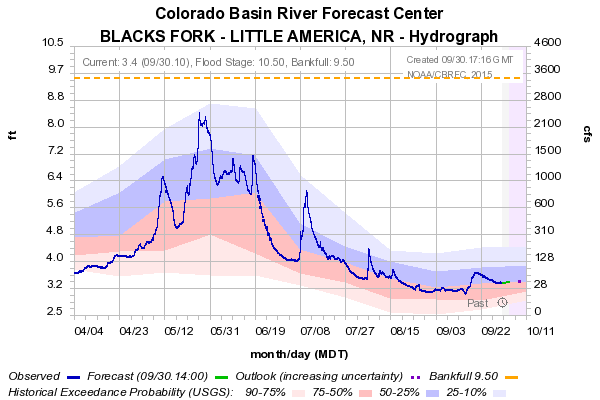 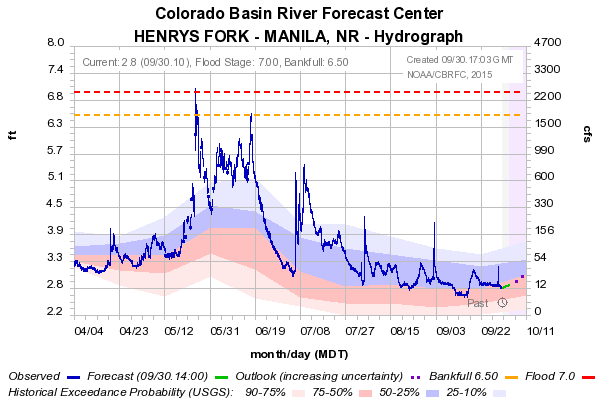 Above average precip for four months
Reservoirs spilled due to high/under predicted inflows
Reduced demand/use
Late snow accumulation and retention
Yampa: Basin Conditions
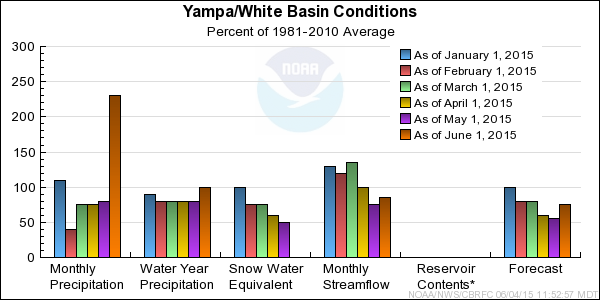 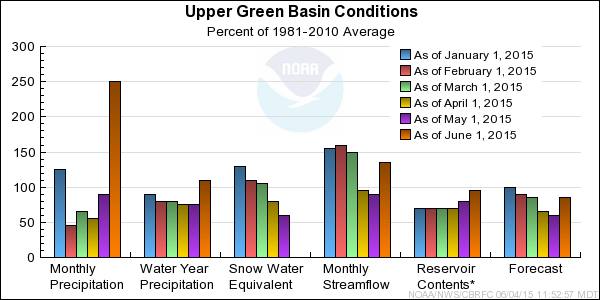 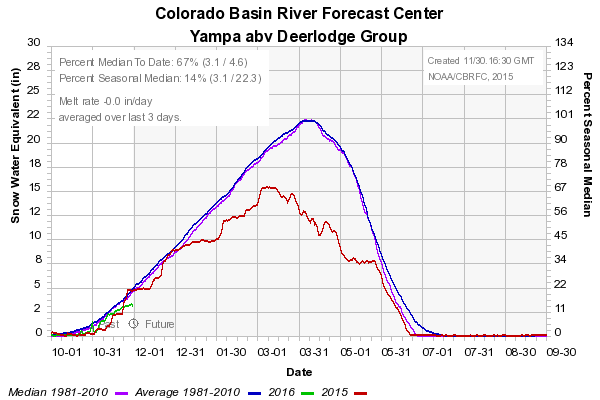 % of 1981-2010 avg
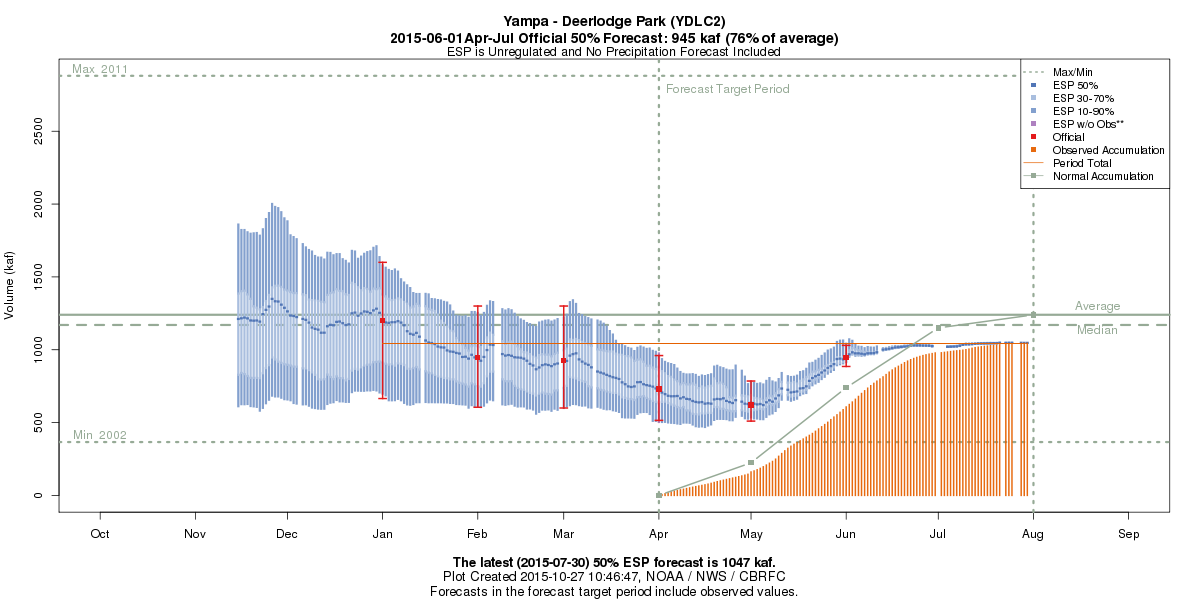 1042 KAF
84% avg
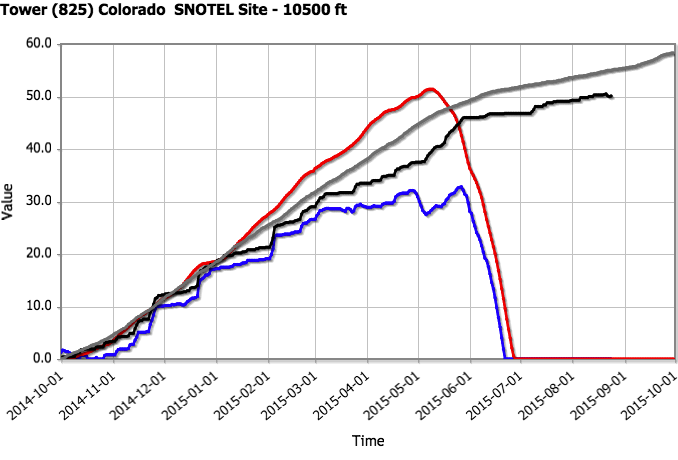 2015
Snow= 65% of Seasonal Precipitation
Normal
Snow= 95 % of Seasonal Precipitation
Duchesne: Basin Conditions
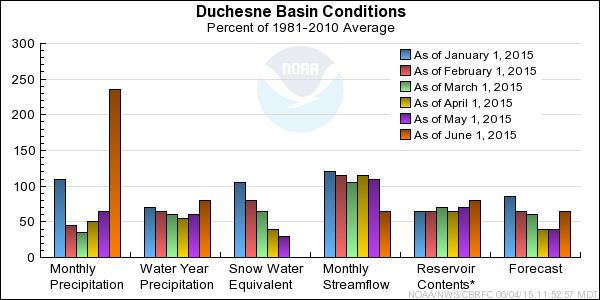 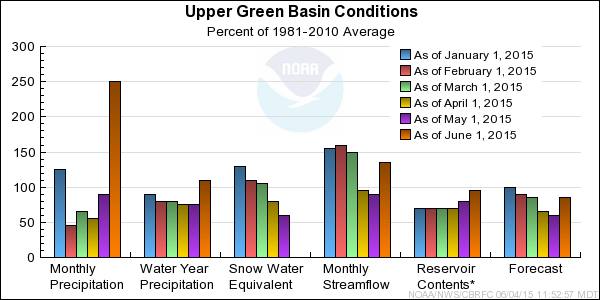 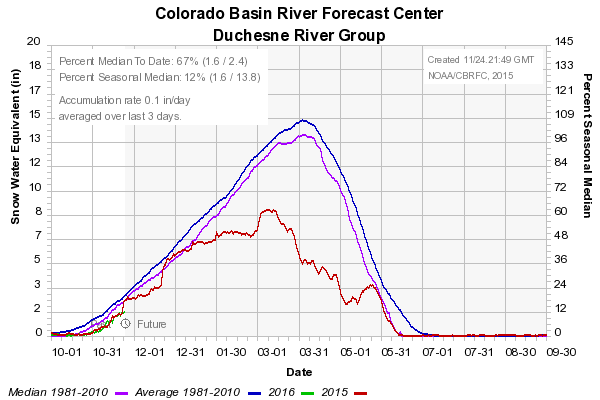 % of 1981-2010 avg
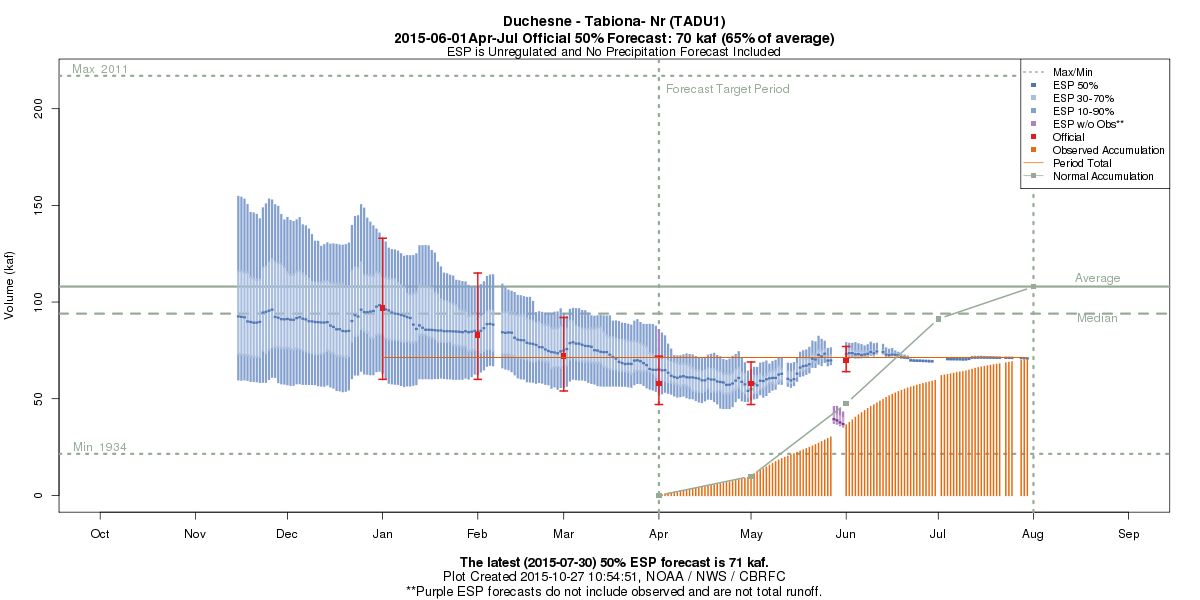 71 KAF
66% avg
Upper Colorado Basin
Mainstem
   - Coming off a very good 2014 runoff season
   - Above to much above average winter base flows
   - Headwaters fared better precip-wise during the winter than much of the Upper Basin
   - Total transmountain diversions were ~50% of average during WY2015
  
Gunnison/Dolores
    - Large forecast errors, but model performed as expected
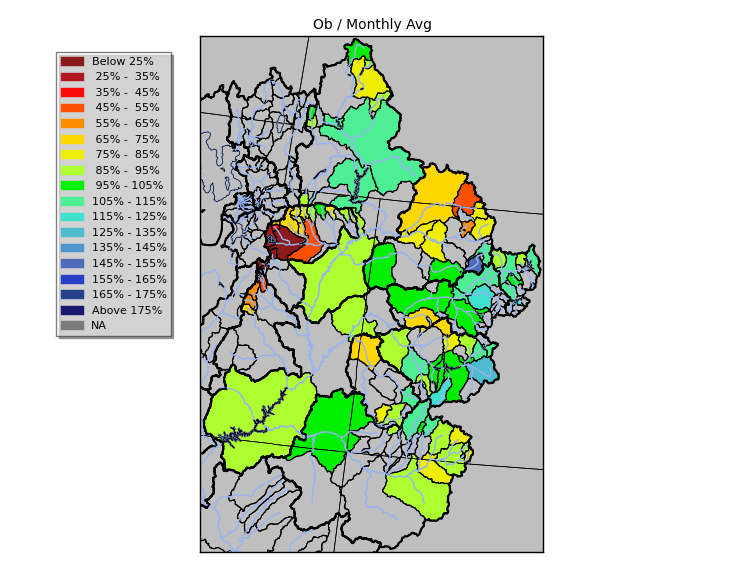 April-July 2015
Observed Volume
% of 1981-2010 avg
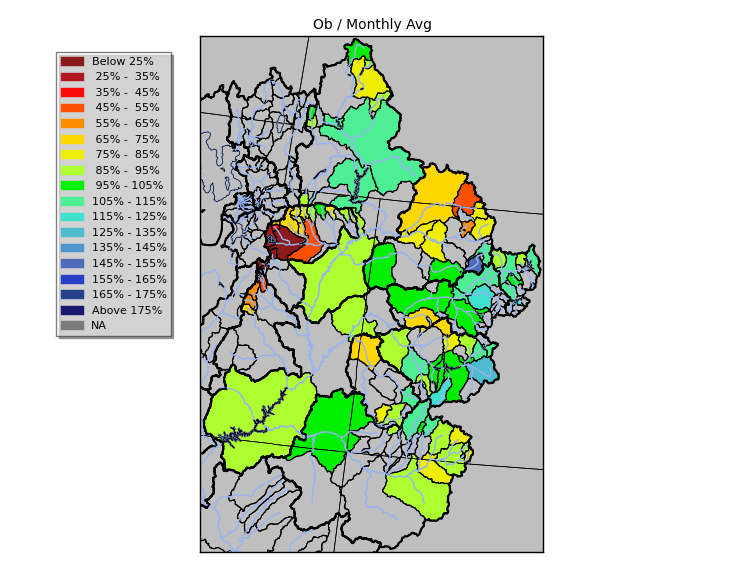 Upper Colorado Mainstem: Basin Conditions
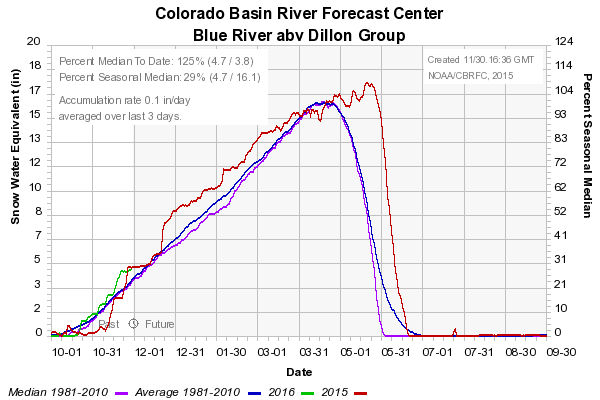 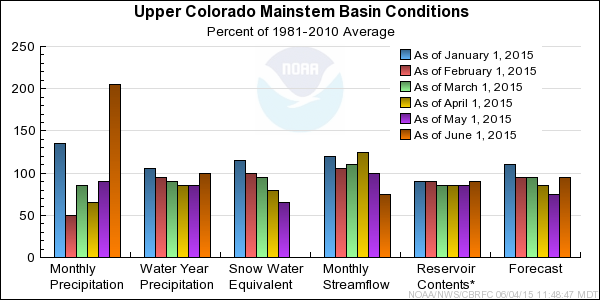 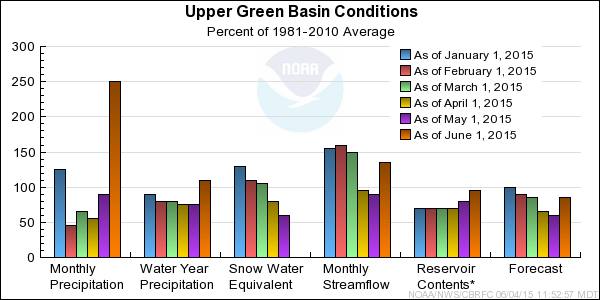 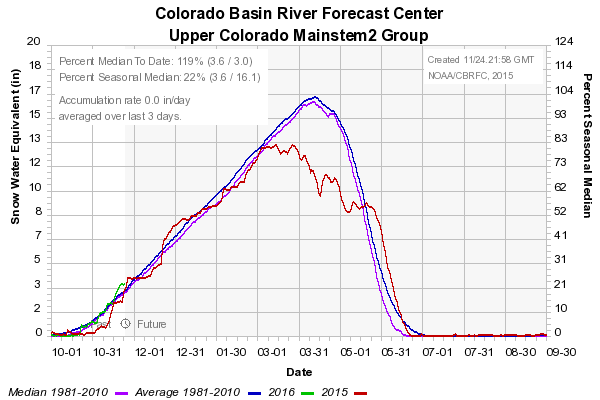 % of 1981-2010 avg
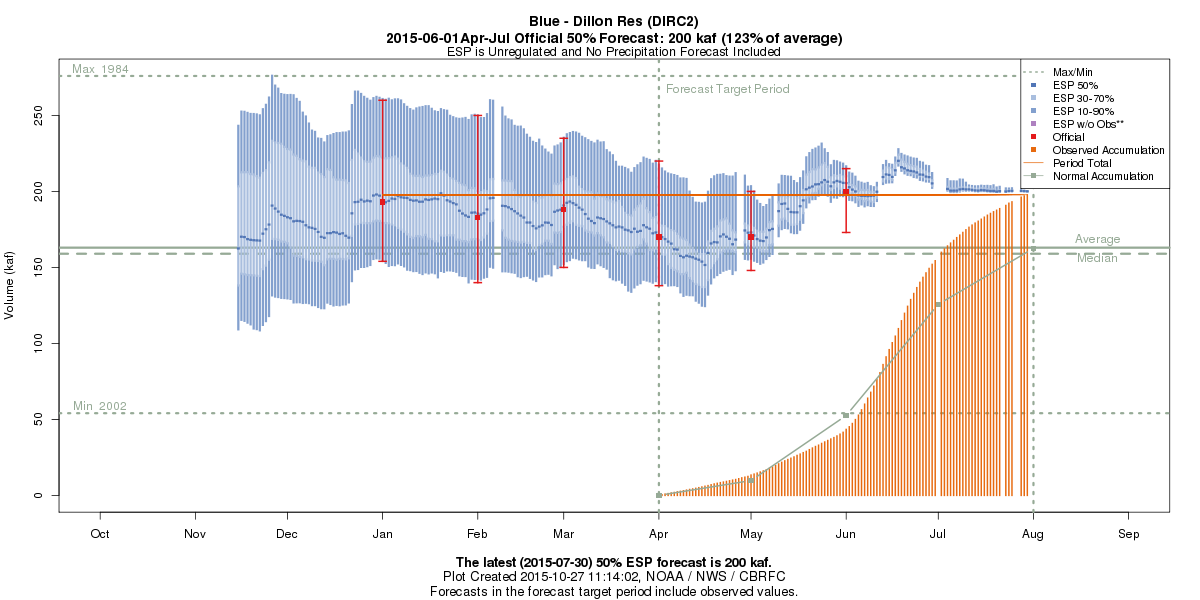 198 KAF
121% avg
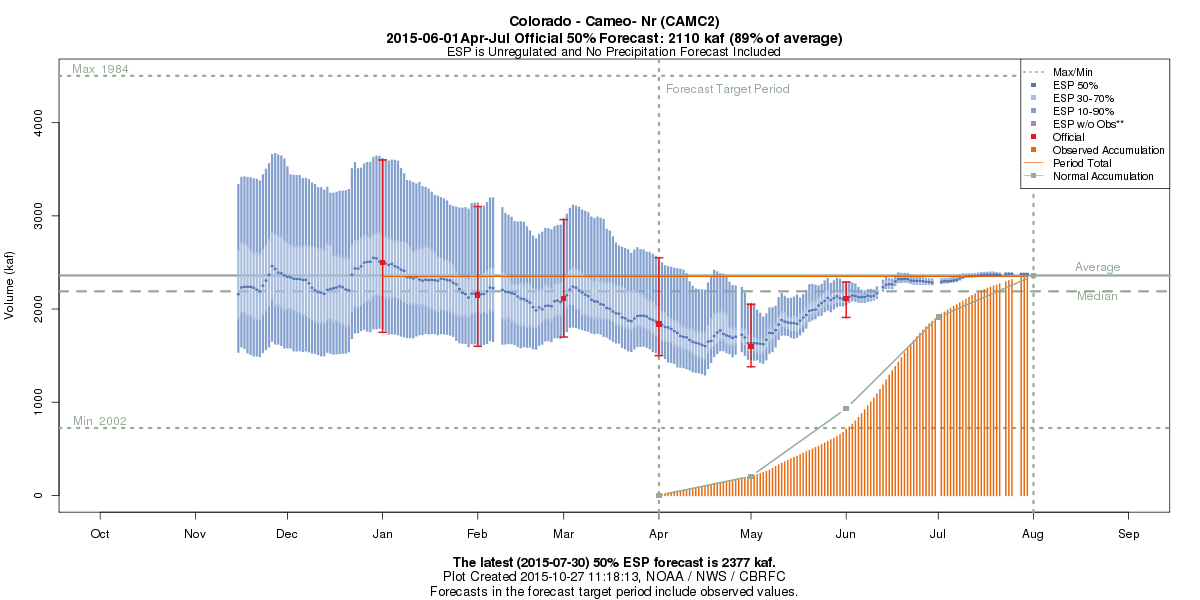 2348 KAF
99% avg
Gunnison: Basin Conditions
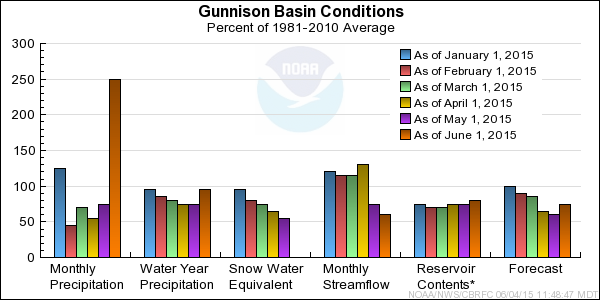 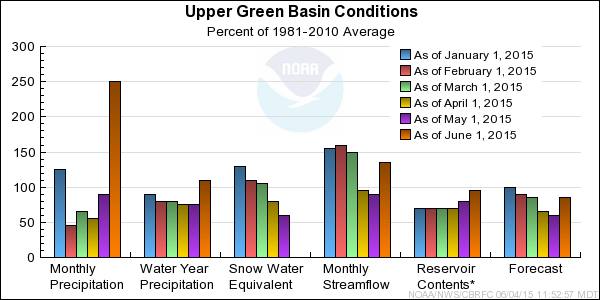 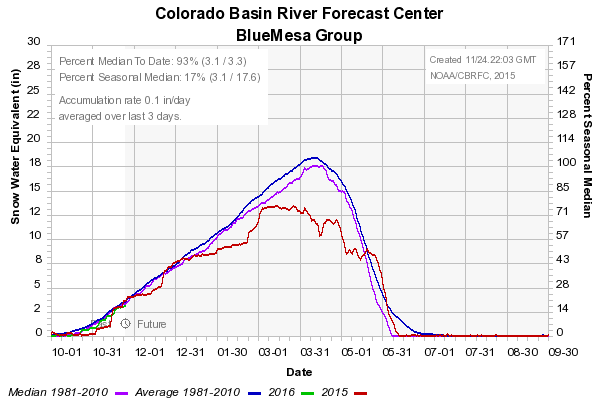 % of 1981-2010 avg
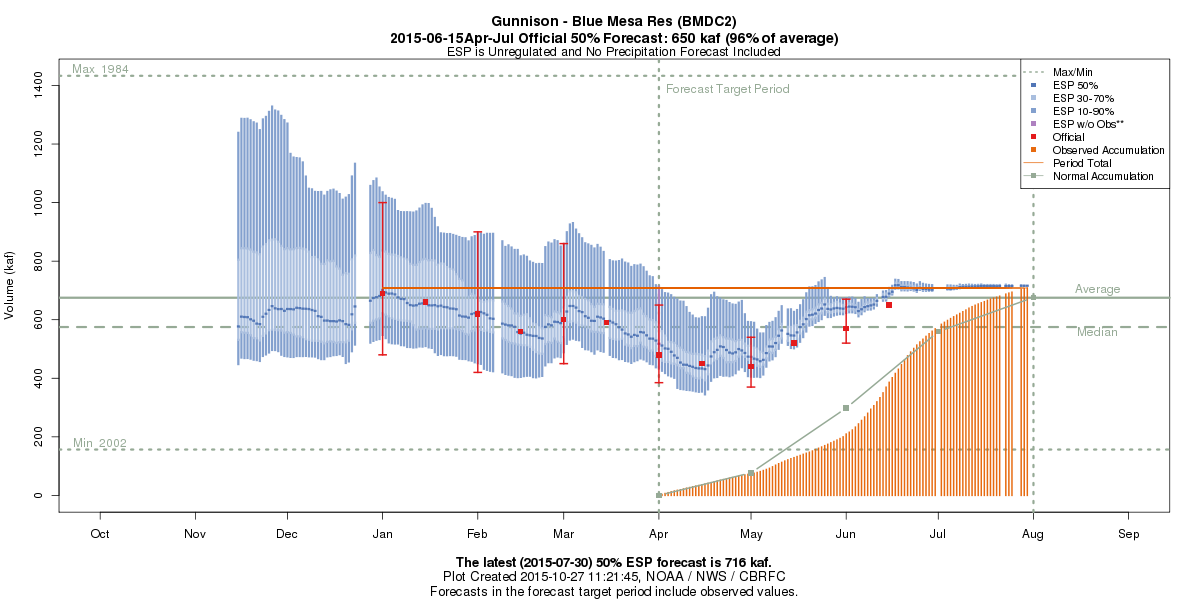 708 KAF
105% avg
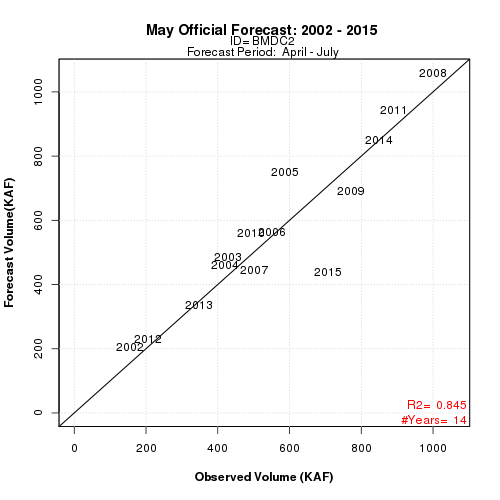 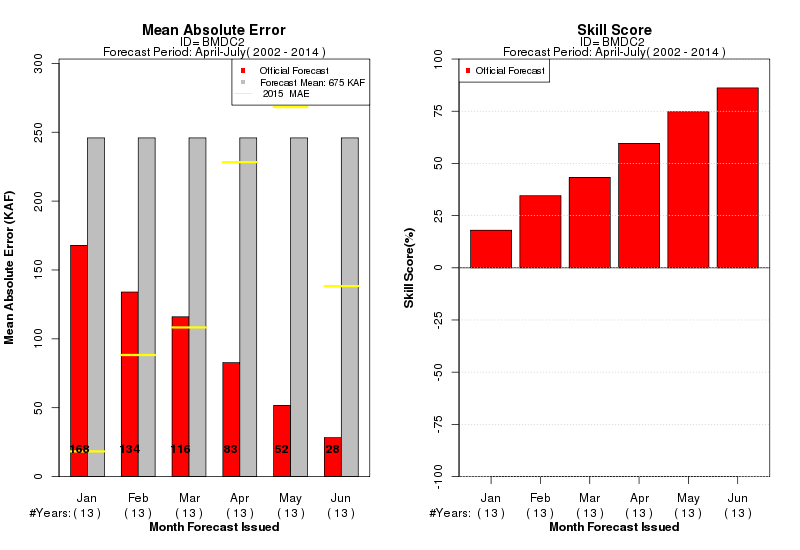 Model / Forecast Performance & Uncertainty
Blue Mesa Reservoir Inflow Forecast Progression 2015
1st of month Forecasts
Jan:		690 KAF (102%)
Feb:		620 KAF (92%)
Mar:		600 KAF (89%)
Apr:		480 KAF (71%)
May:	440 KAF (65%)
June:	570 KAF (84%)
July:		700 KAF (104%)
10 % Chance of Exceeding :  540 KAF
50% Chance of Exceeding:  440 KAF
90 %  Chance of Exceeding:  370  KAF
April-July Observed
708 KAF (105%)
Highest Forecast Trace on May 1 was 741 KAF:  (3% exceedance probability)
Second Highest Forecast Trace on May 1 was 604  KAF:  (7% exceedance probability)
May-July precipitation at SNOTEL sites was in the top 3-6% of the historical record.
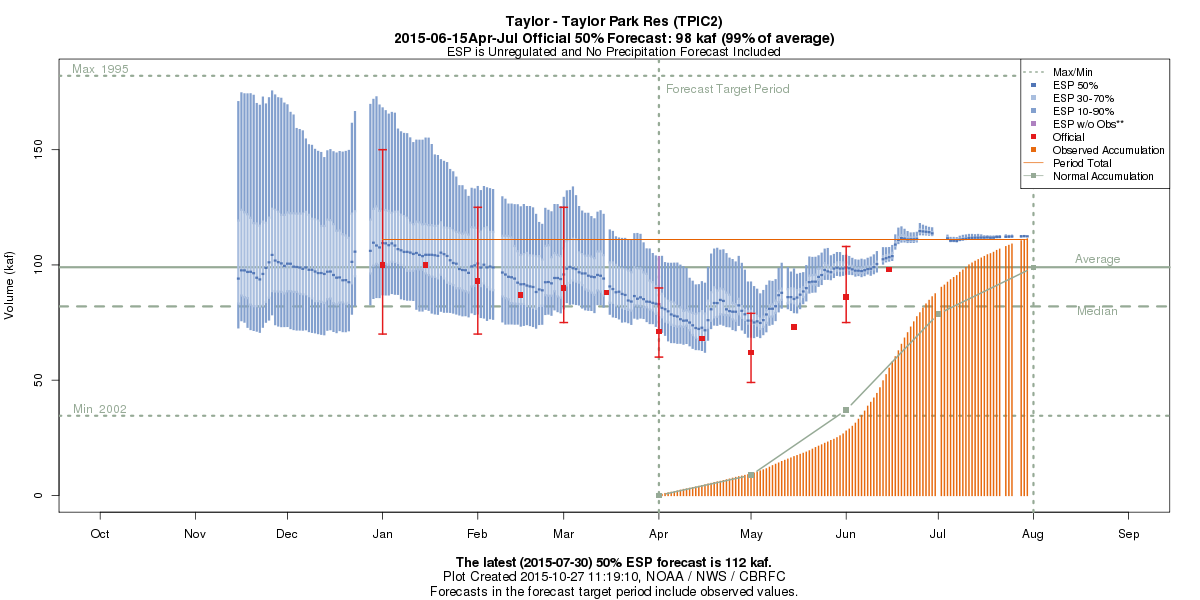 111 KAF
112% avg
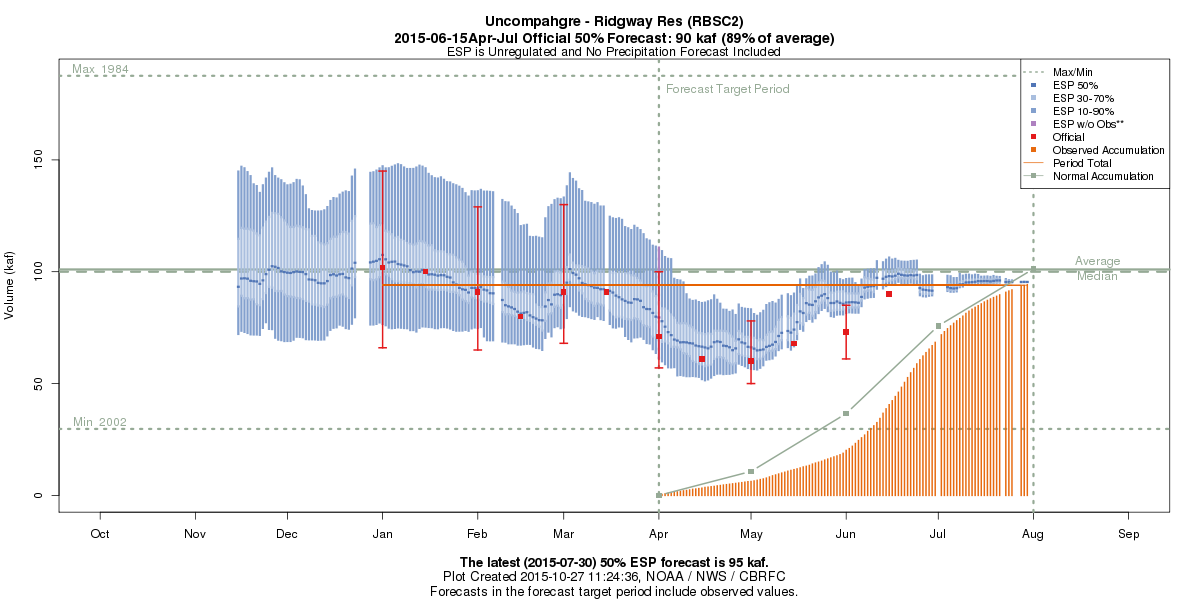 94 KAF
93% avg
Dolores: Basin Conditions
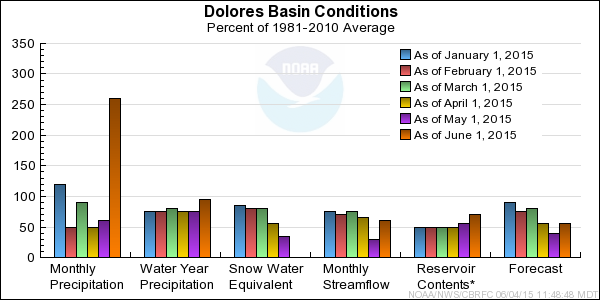 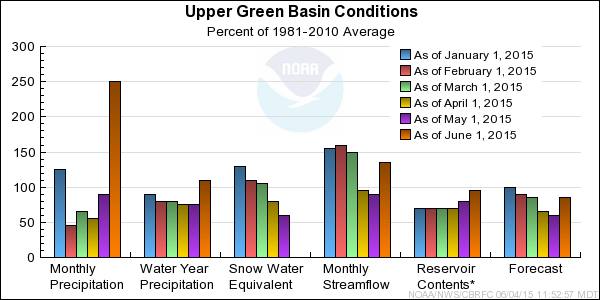 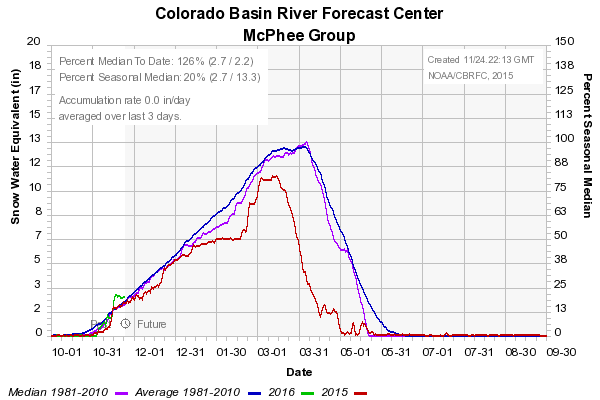 % of 1981-2010 avg
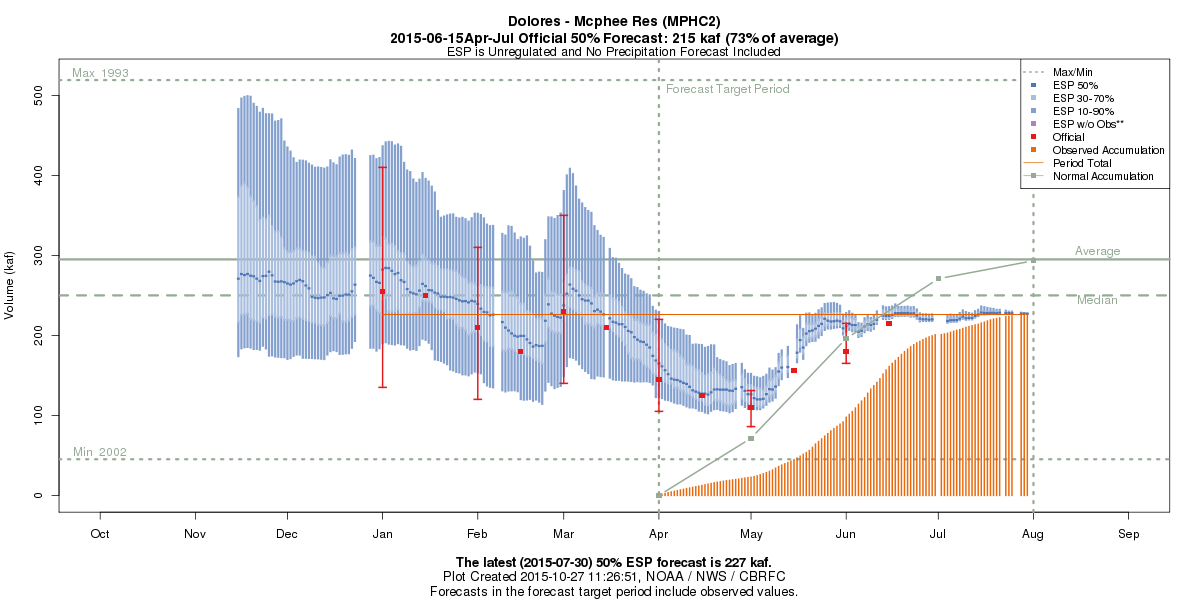 226 KAF
77% avg
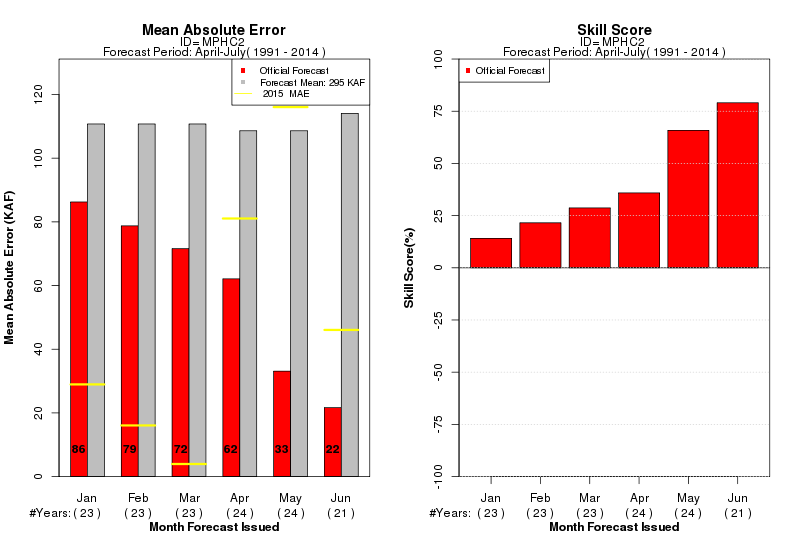 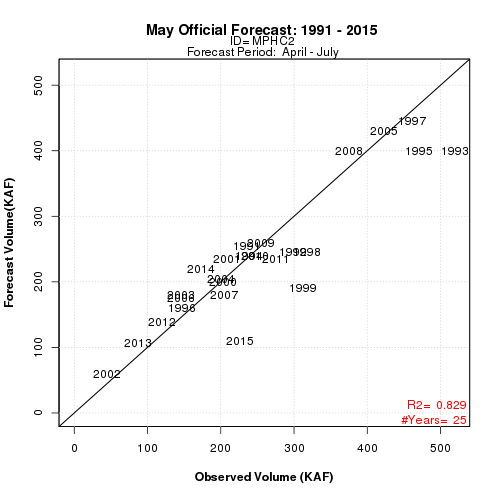 San Juan Basin
San Juan
   - Record (300% to more than 400% average) precipitation across the basin during May
   - Much above average precipitation (200%-300%) continued into June
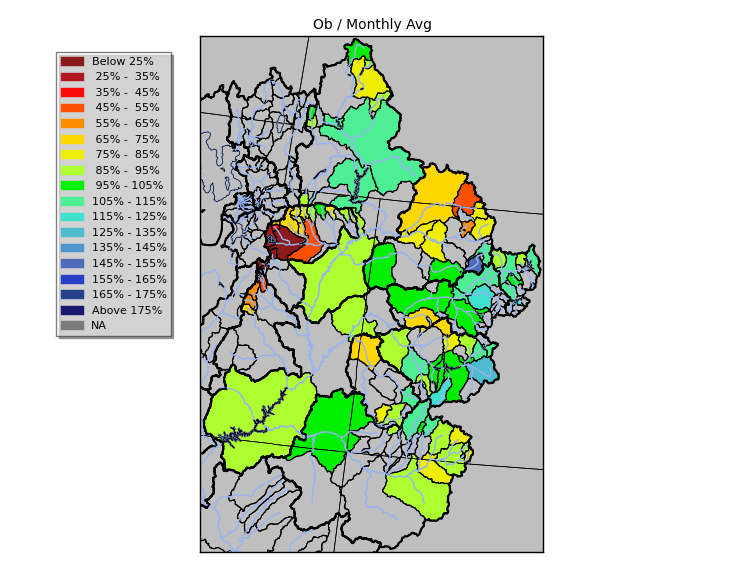 April-July 2015
Observed Volume
% of 1981-2010 avg
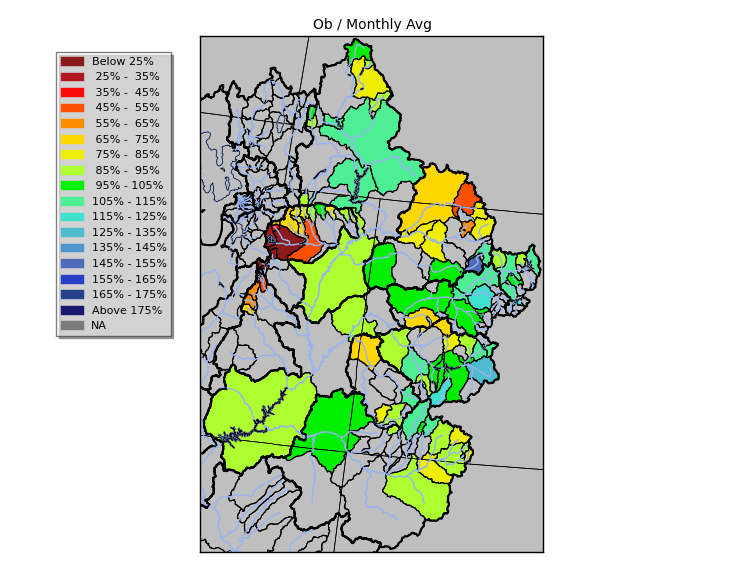 San Juan: Basin Conditions
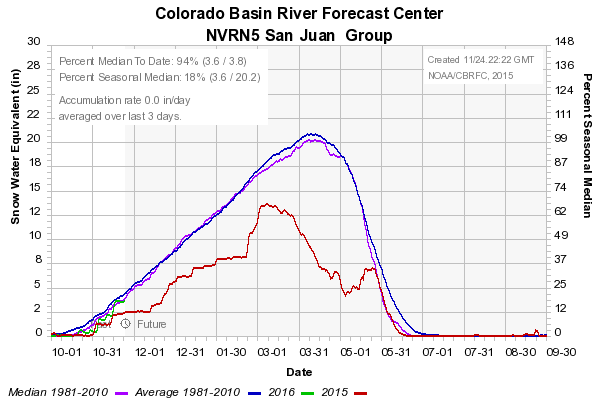 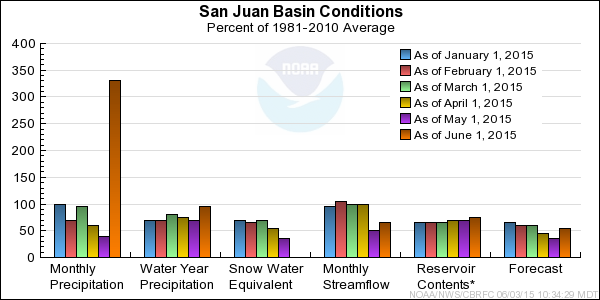 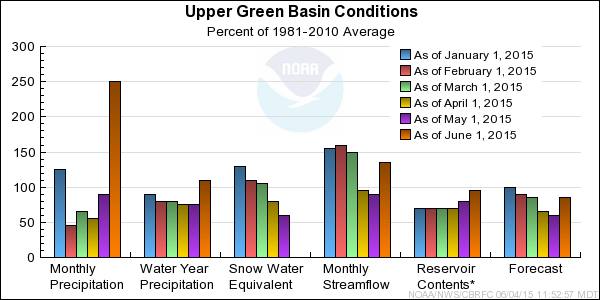 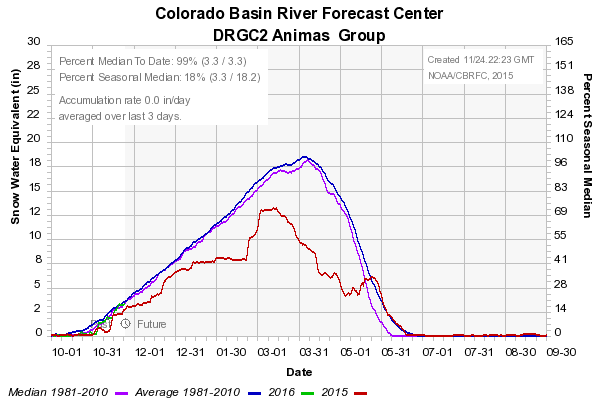 % of 1981-2010 avg
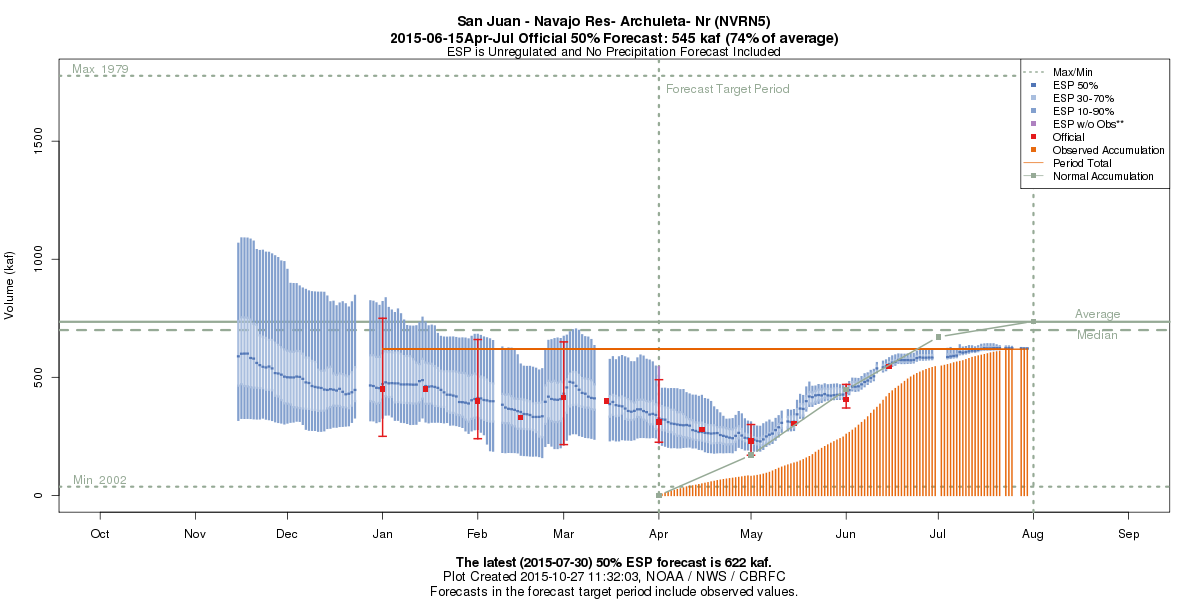 619 KAF
84% avg
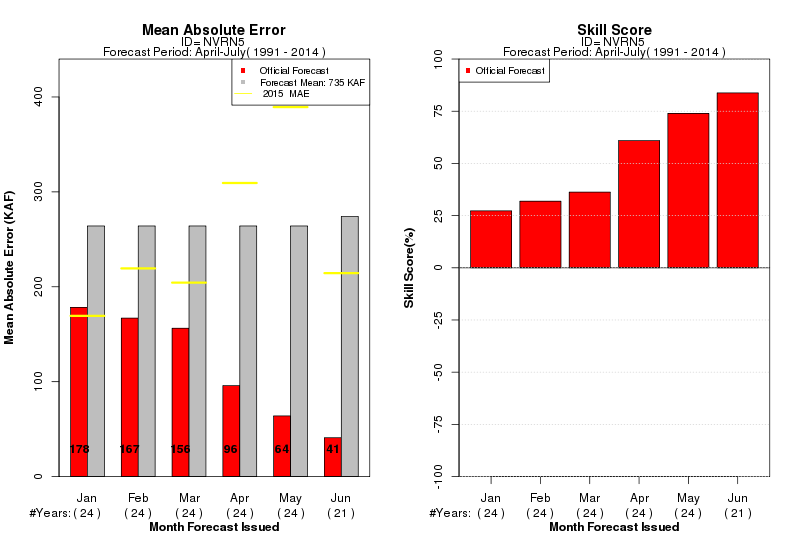 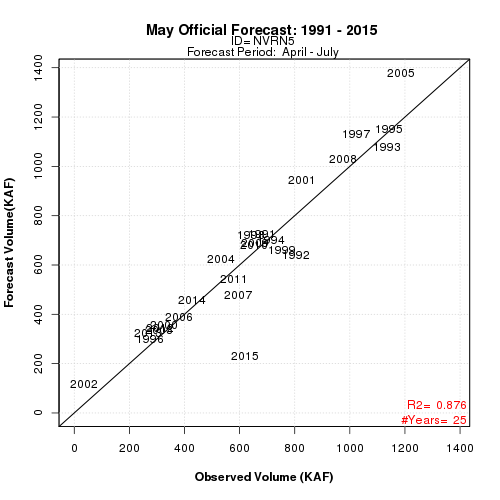 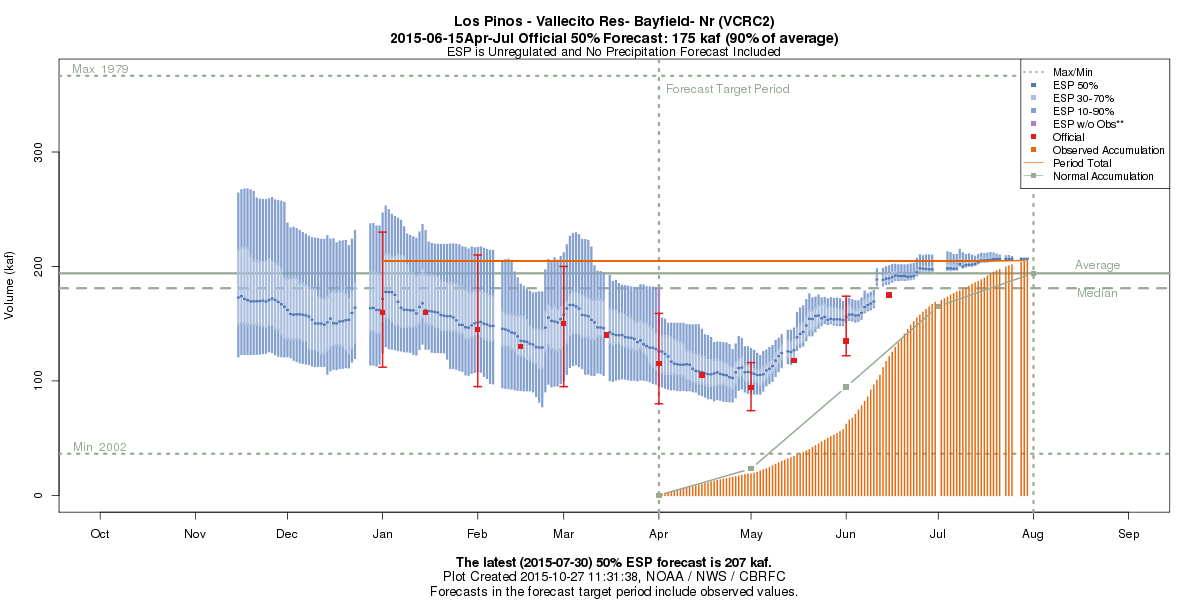 205 KAF
106% avg
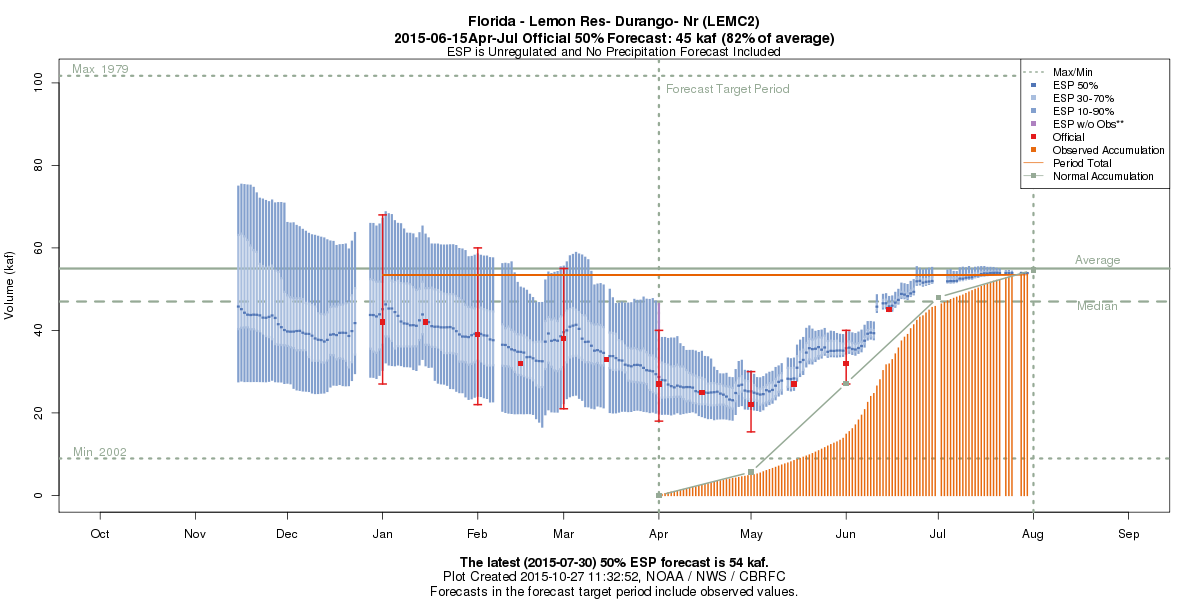 54 KAF
97% avg
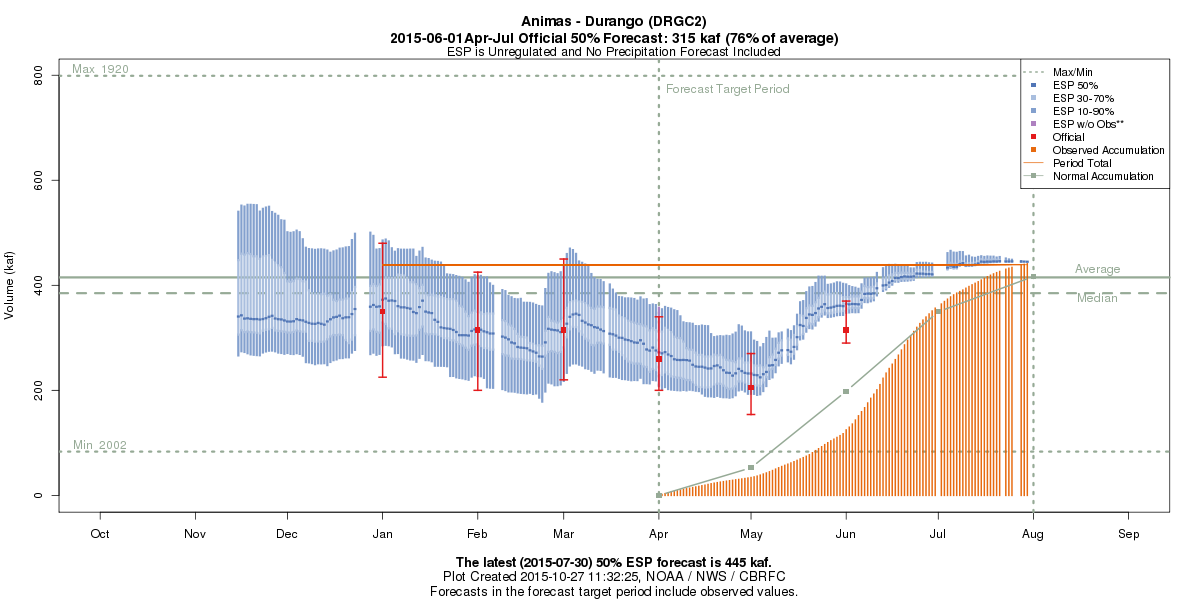 439 KAF
106% avg
Lake Powell
Lake Powell
   - Largest May-June forecast change:
	 +2000 kaf (67% volume change)
   - Largest May forecast vs. observed difference:
	 3700 kaf (124% volume difference)
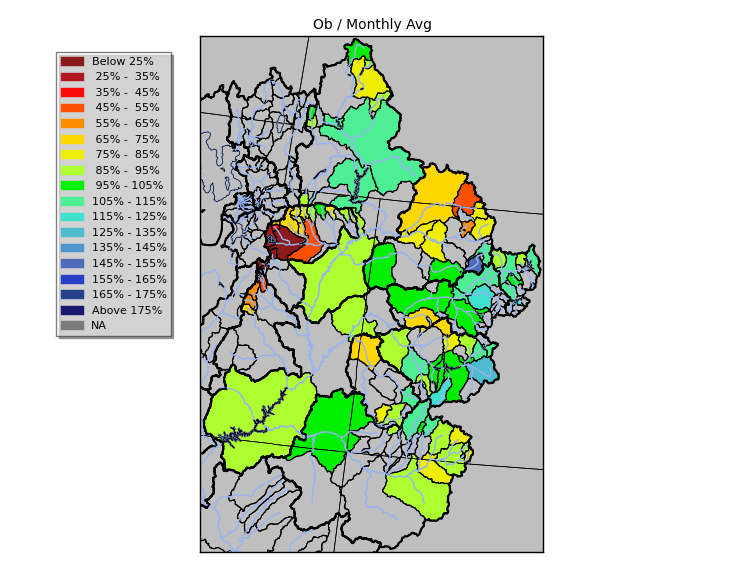 April-July 2015
Observed Volume
% of 1981-2010 avg
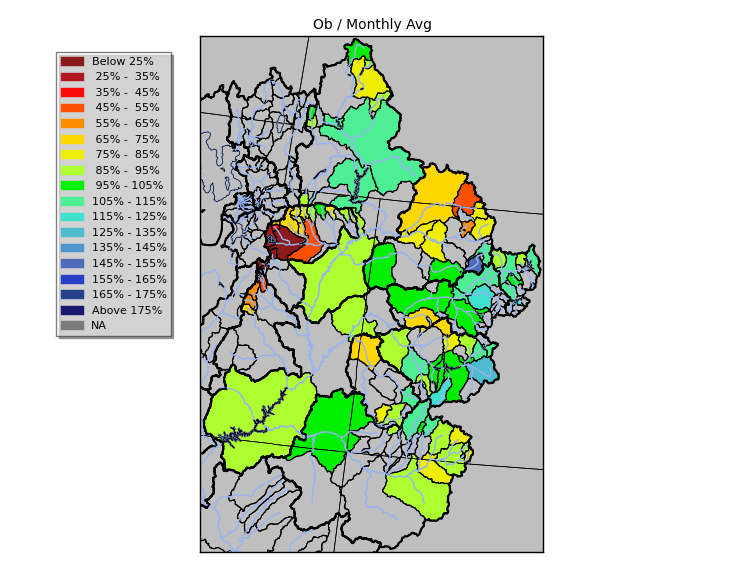 Lake Powell: Basin Conditions
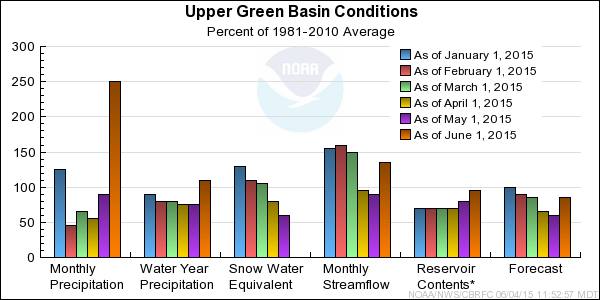 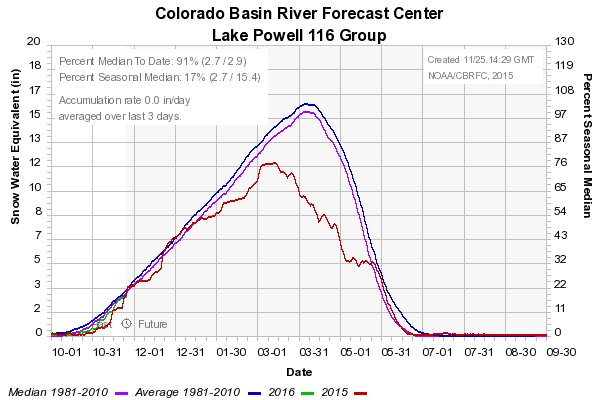 % of 1981-2010 avg
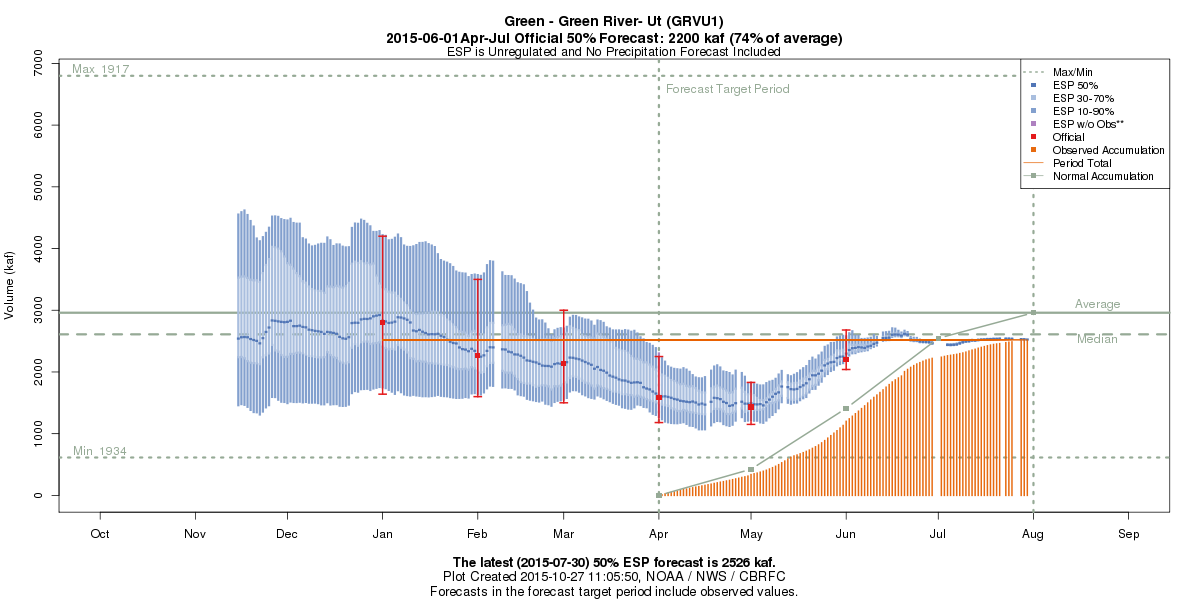 Green – Green River, UT
2520 KAF
85% avg
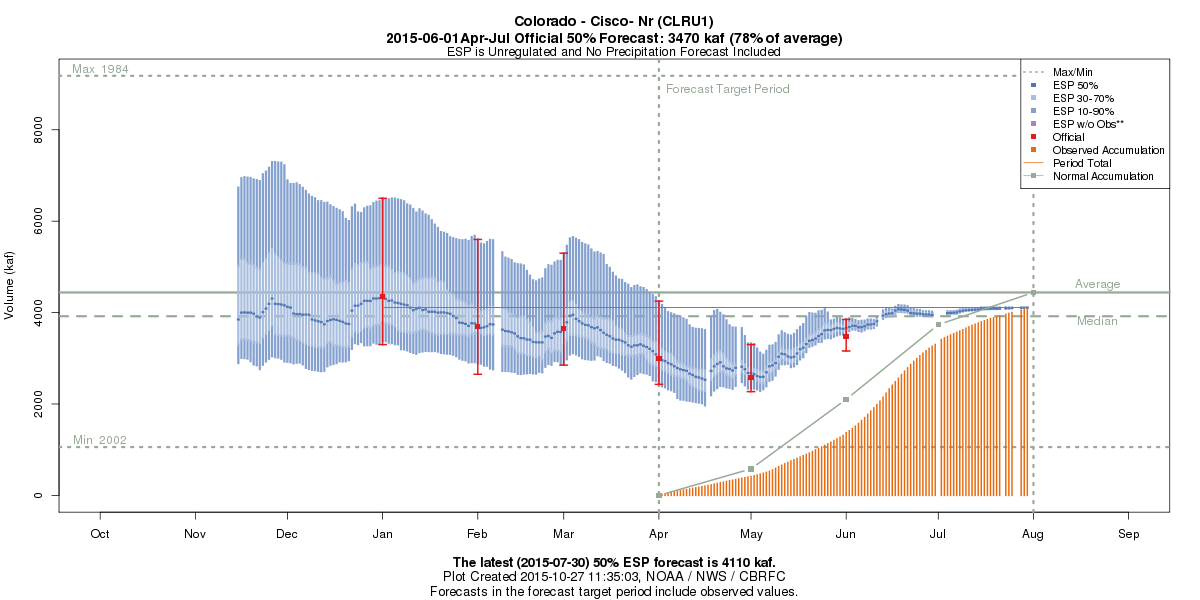 Colorado – Cisco, nr
4113 KAF
93% avg
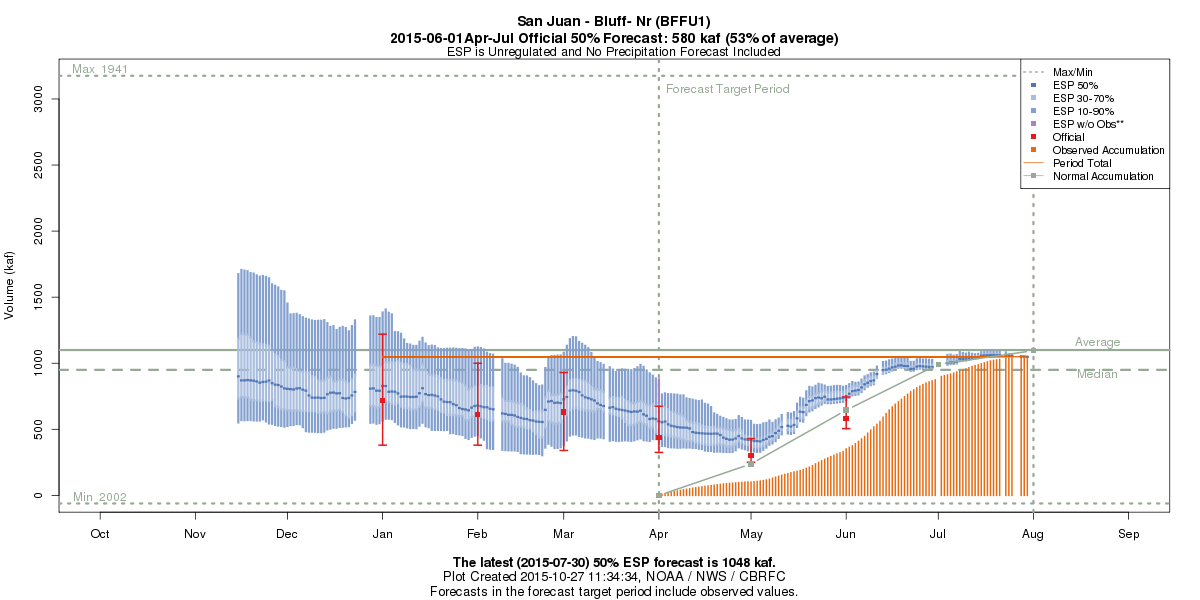 San Juan – Bluff, nr
1049 KAF
95% avg
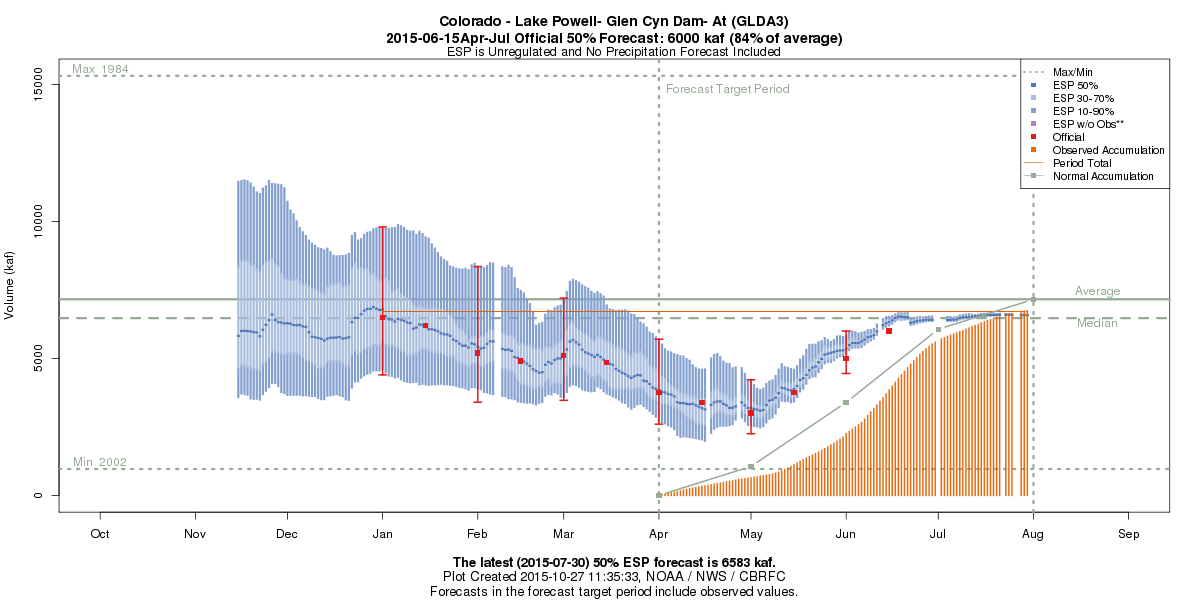 6712 KAF
94% avg
3000 KAF
42% avg
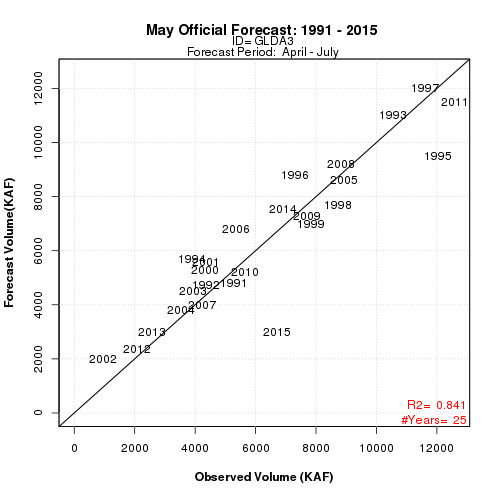 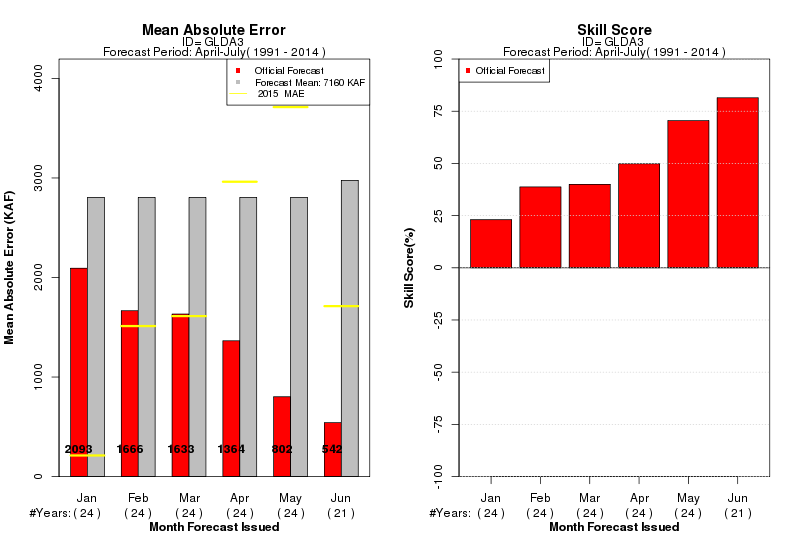 Lake Powell: Contributing Flows
		April – July Unregulated Inflow
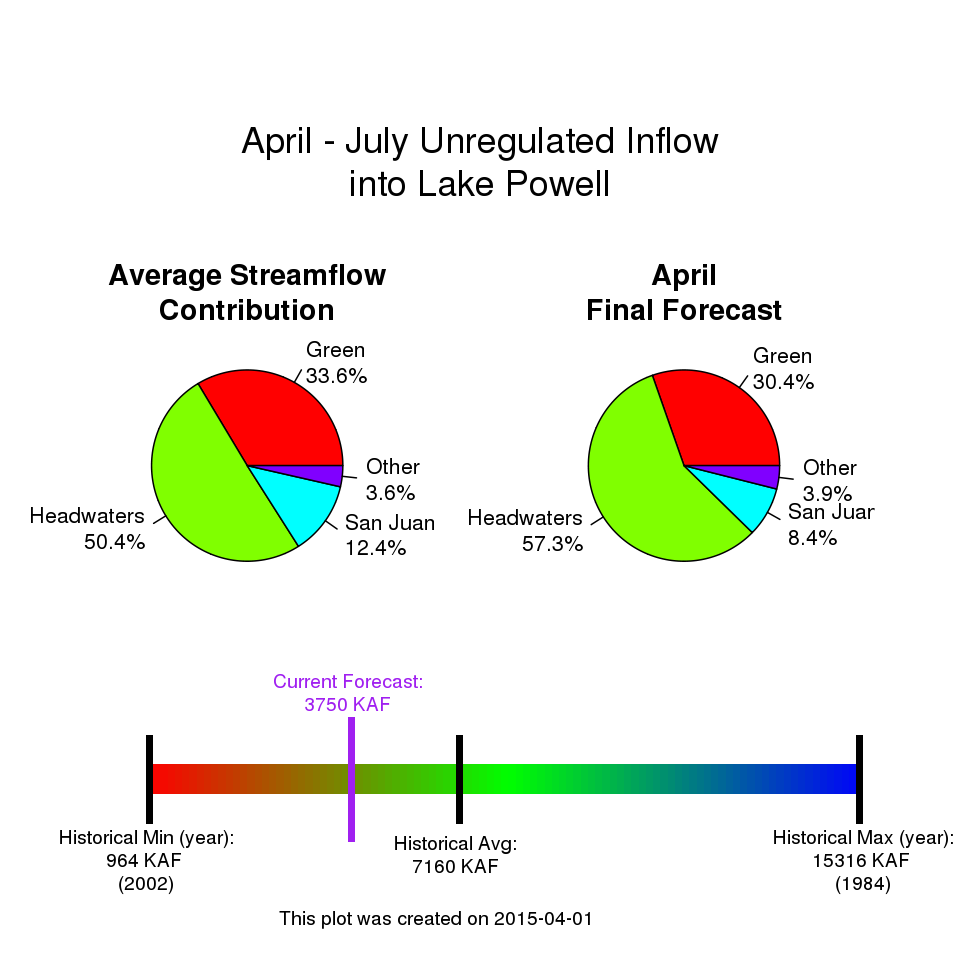 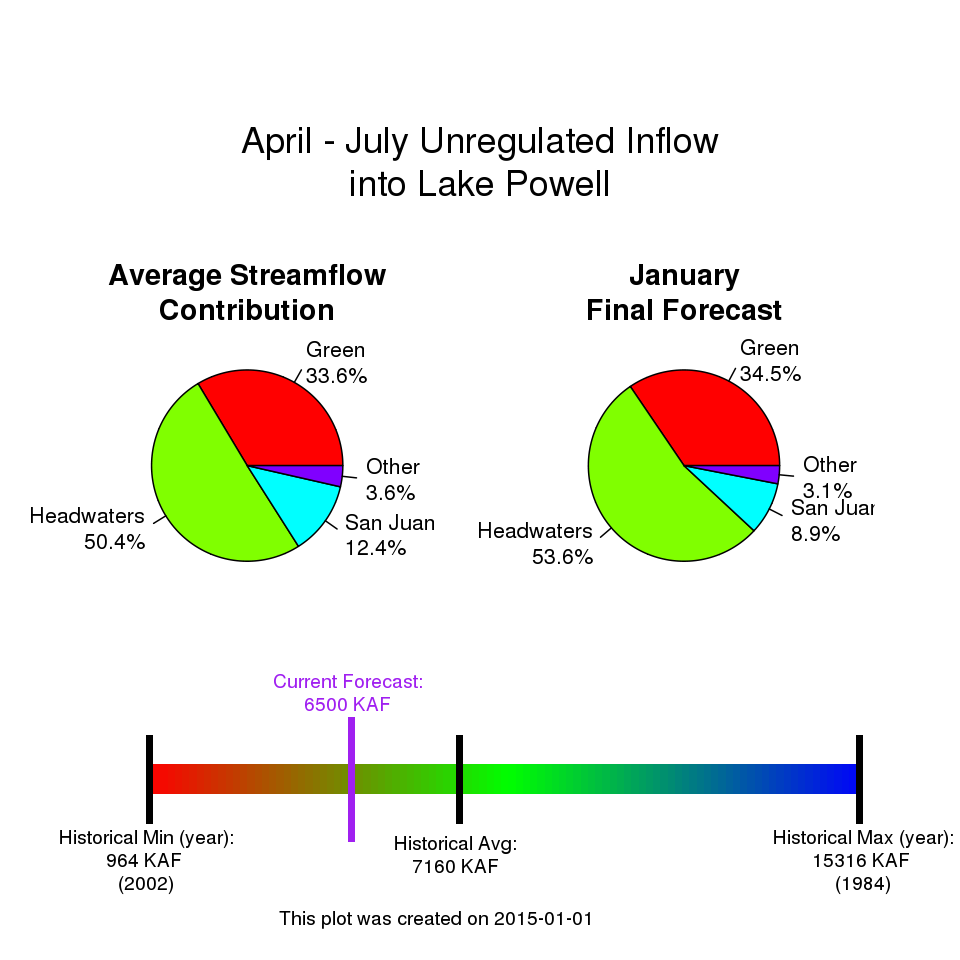 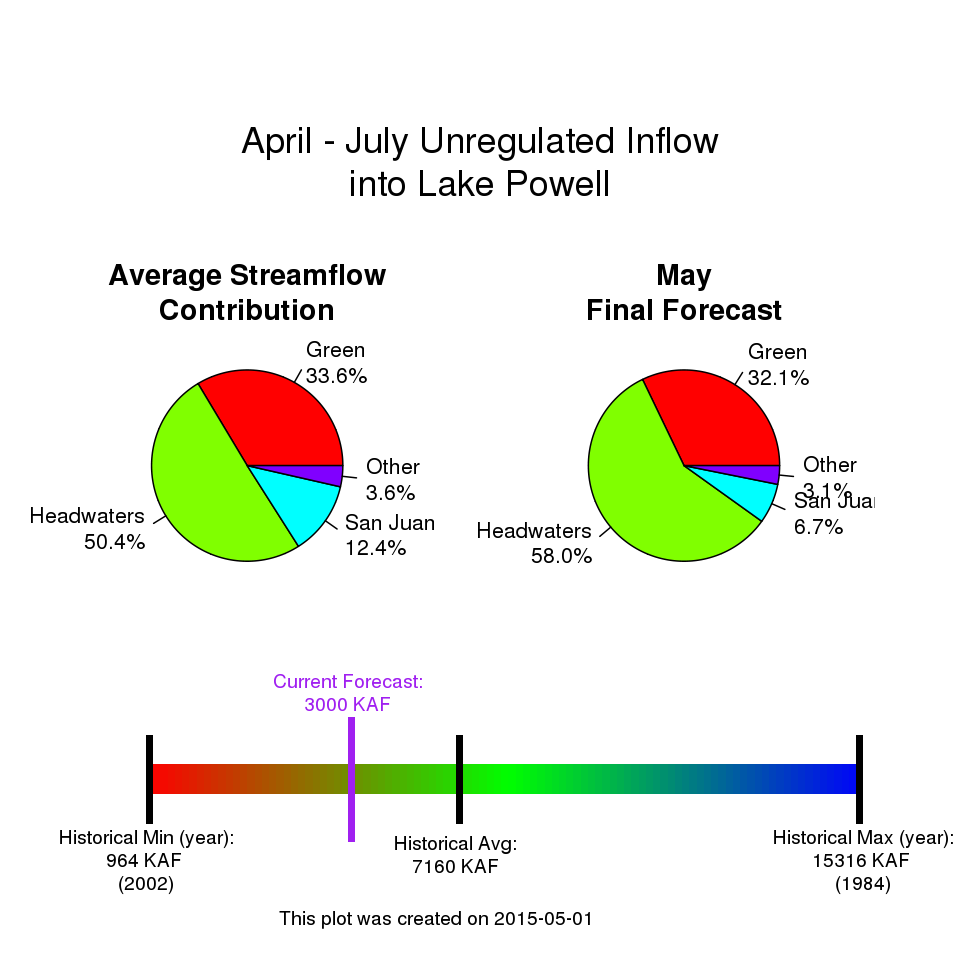 January %Avg Forecasts
Green – 95%
Colorado – 98%
San Juan – 65%
Powell – 91%
April %Avg Forecasts
Green – 54%
Colorado– 68%
San Juan – 40%
Powell – 52%
May %Avg Forecasts
Green – 48%
Colorado– 58%
San Juan – 27%
Powell – 42%
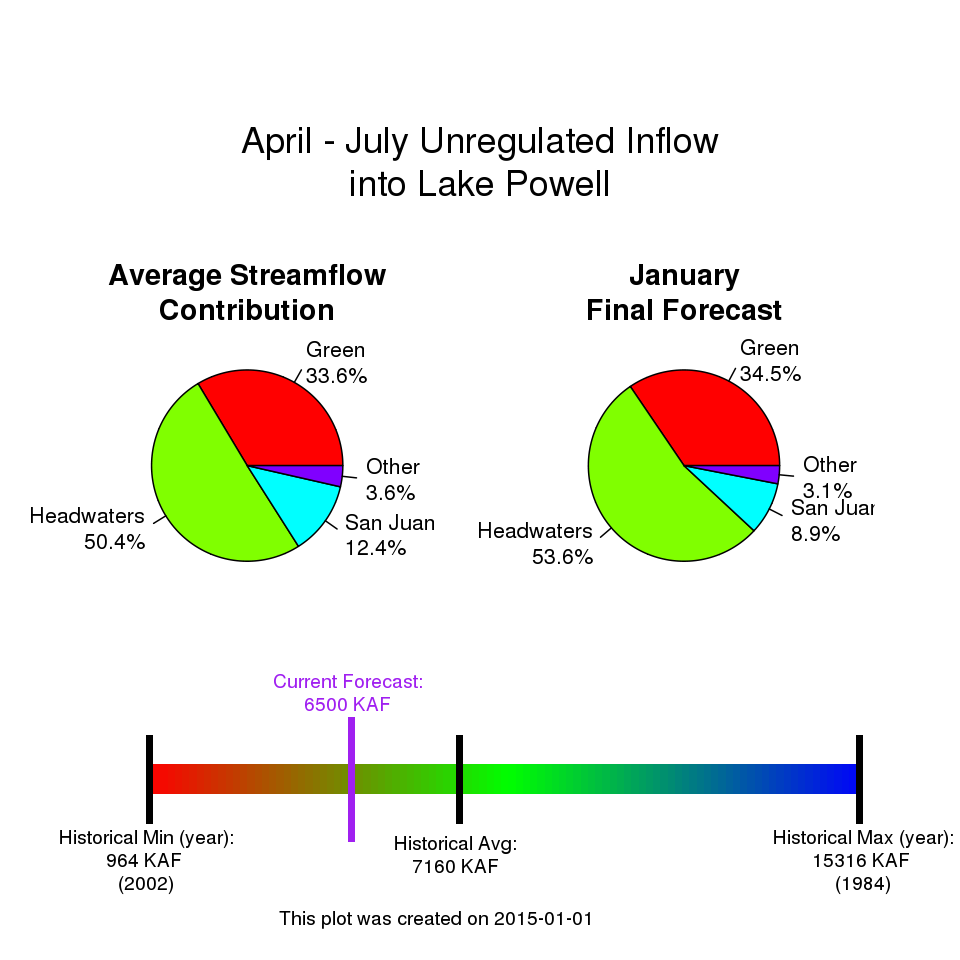 2015 %Avg Observed
Green – 85%
Colorado– 93%
San Juan – 95%
Powell – 94%
Lower Colorado Basin
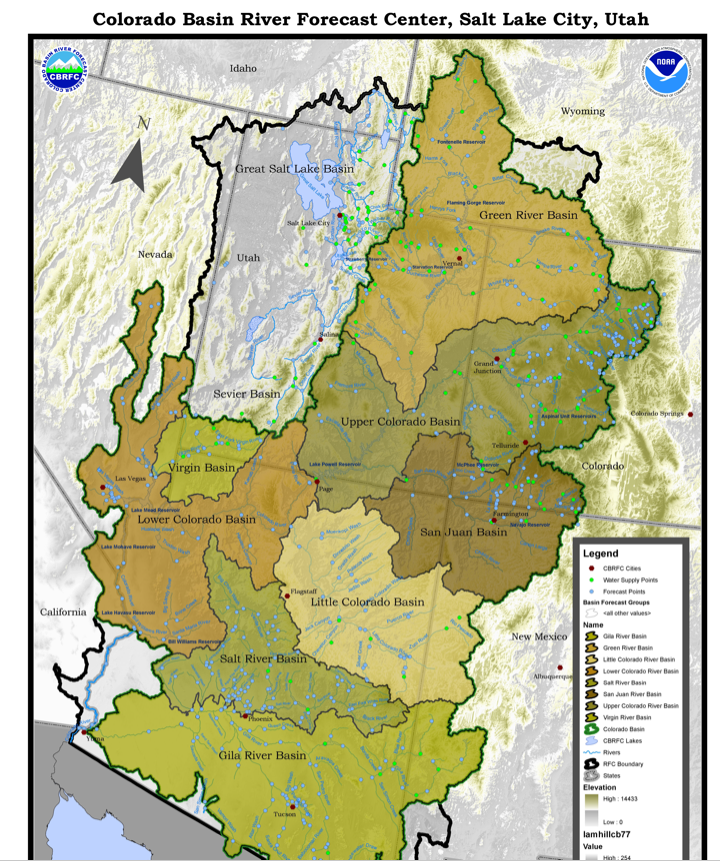 Lower Basin
   - Neutral ENSO conditions
   - The wet spring did not improve conditions in Arizona; only slight improvement in Virgin Basin
   - Virgin River at Virgin 3rd driest on record this year (after 2nd driest last year)
Virgin
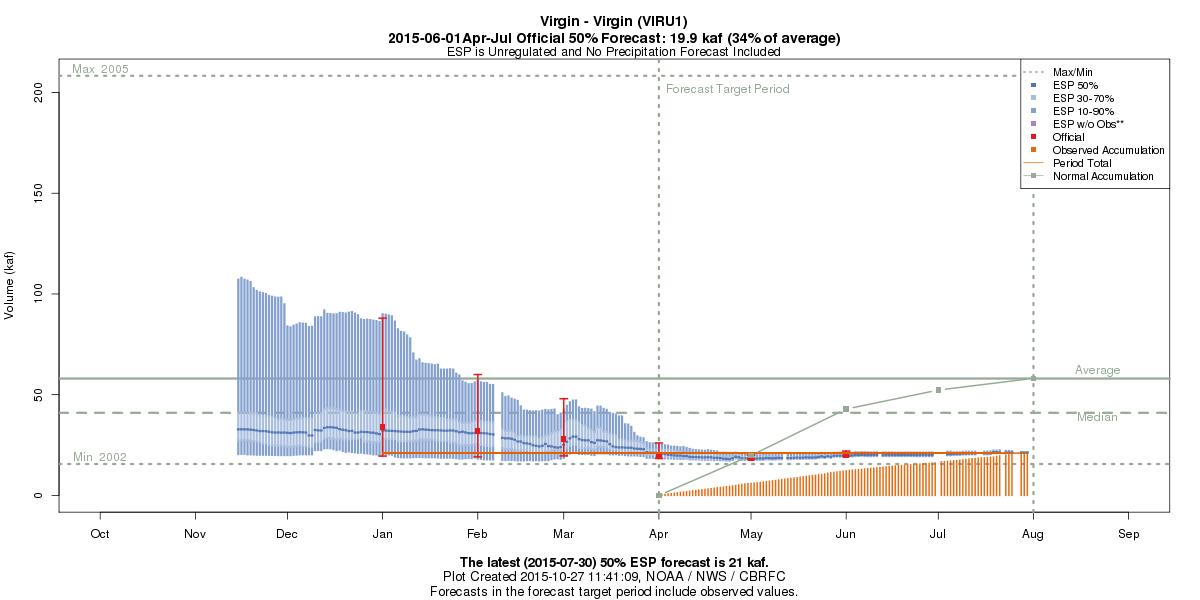 21 KAF
36% avg
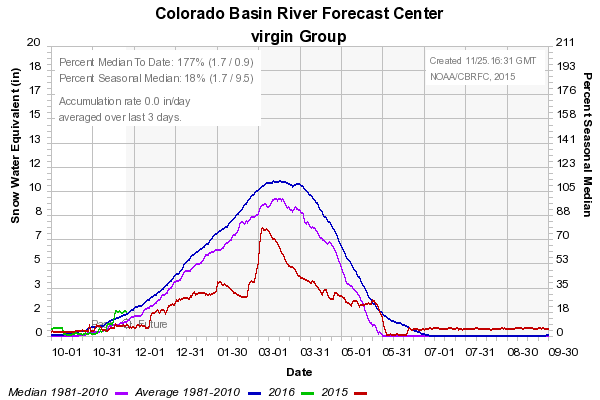 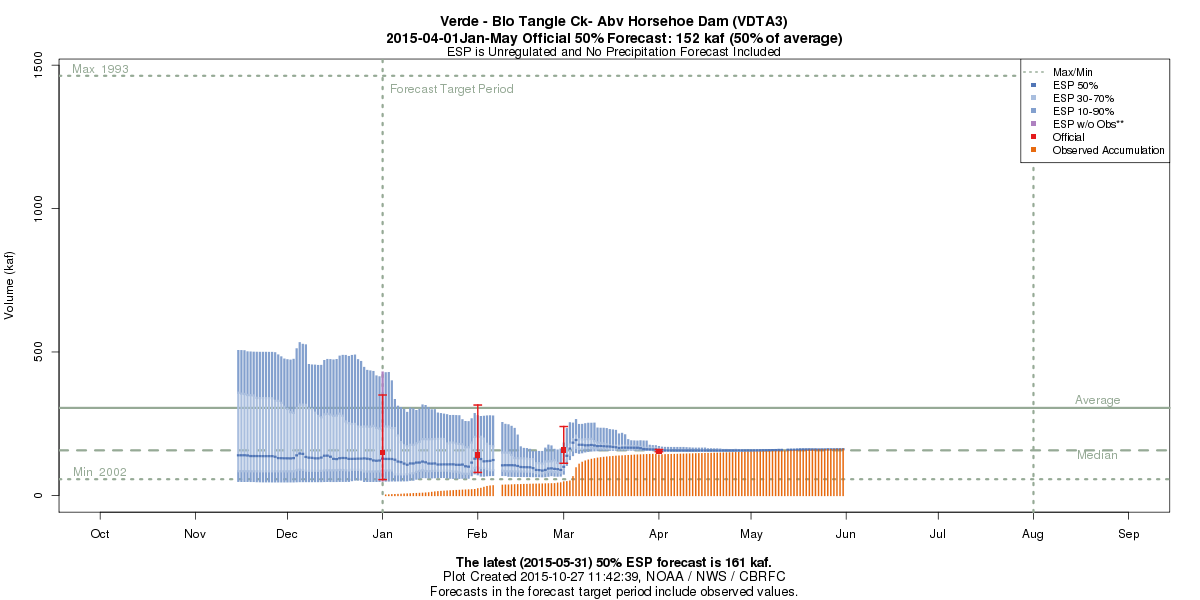 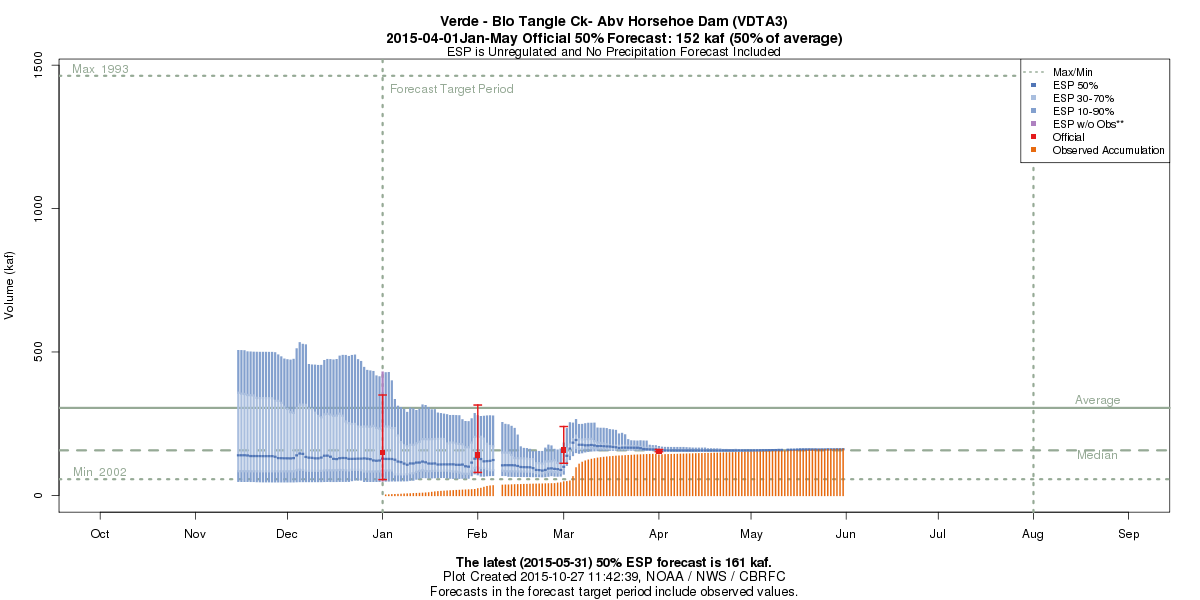 Verde – Tangle Ck, blo, Horseshoe Dam, abv
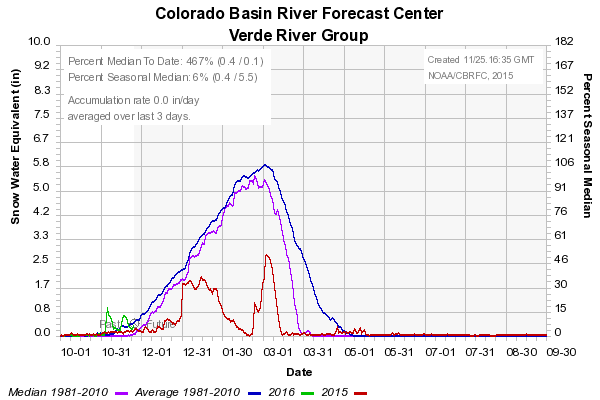 159 KAF
102% med
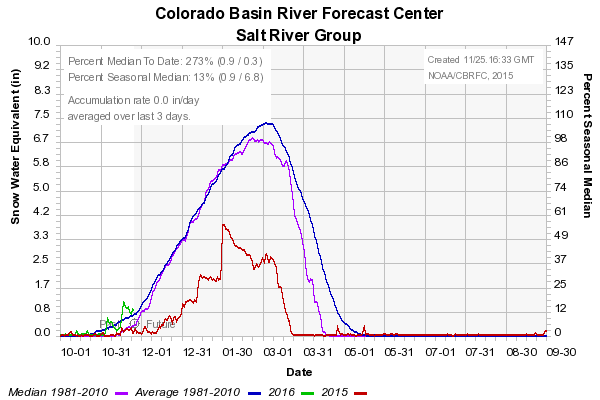 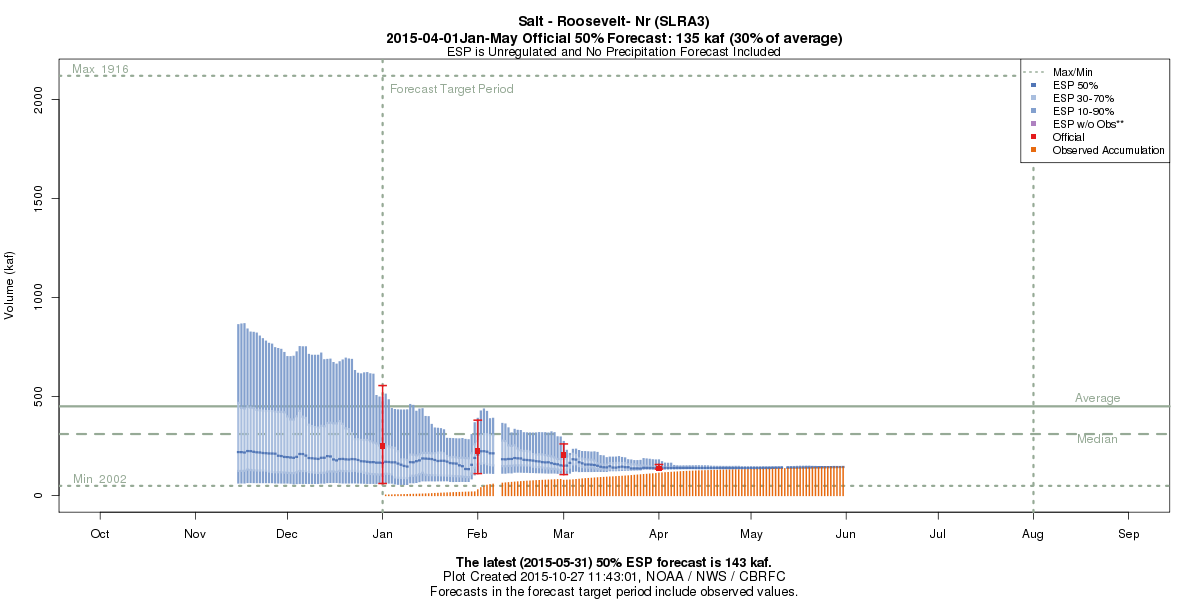 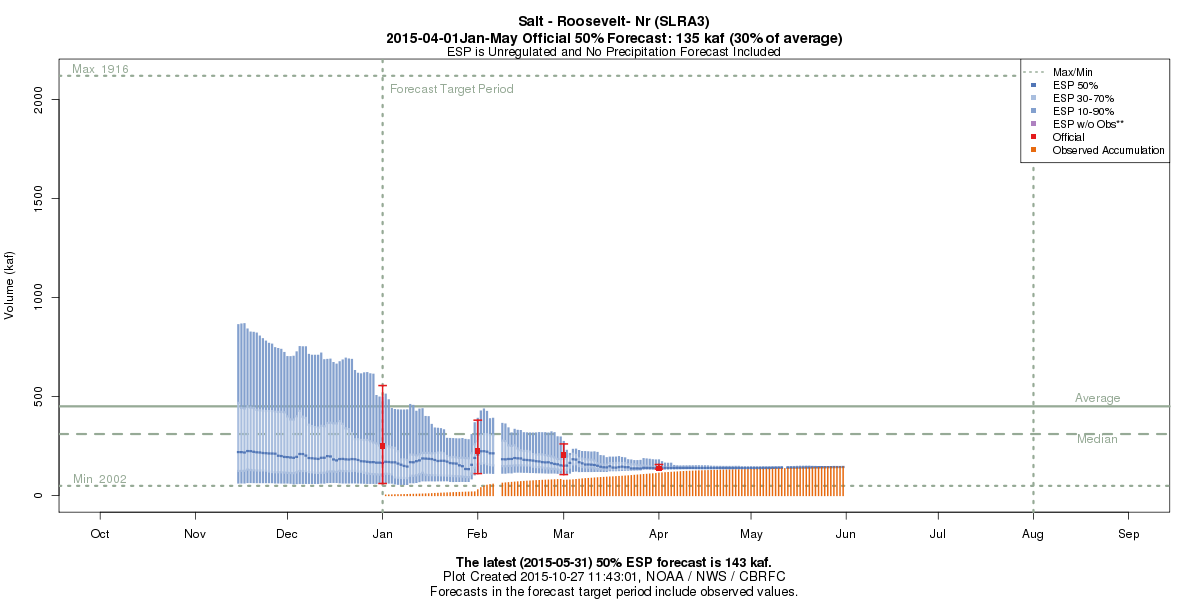 Salt – Roosevelt, nr
146 KAF
47% med
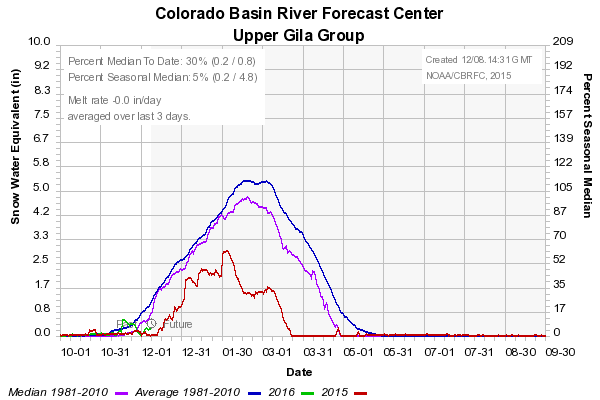 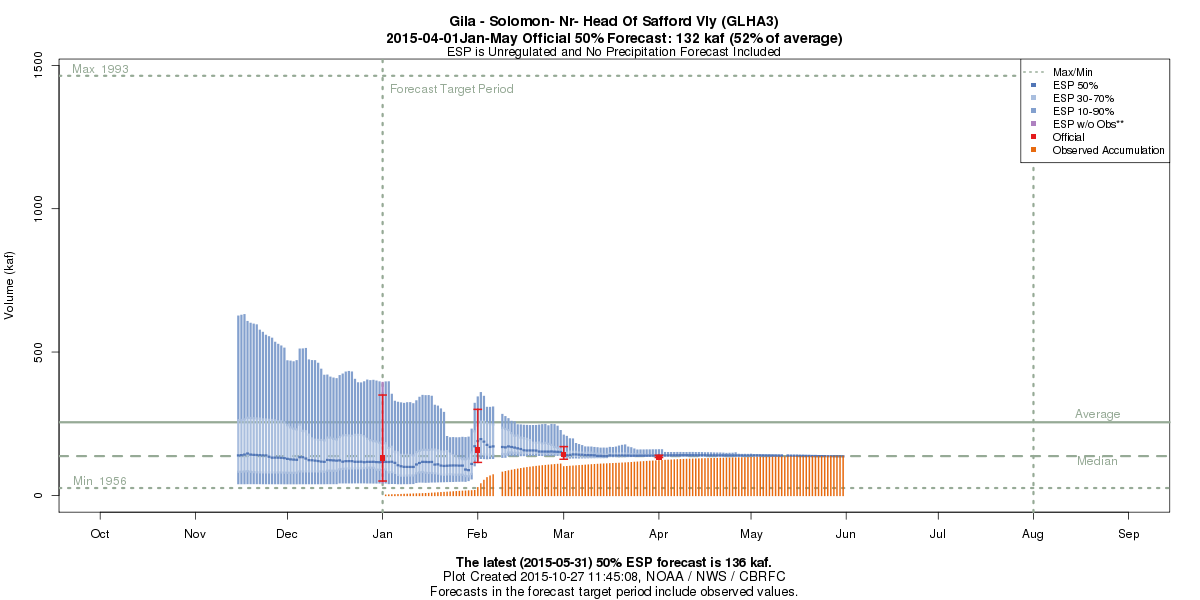 Gila – Solomon, nr, Head of Safford Vly
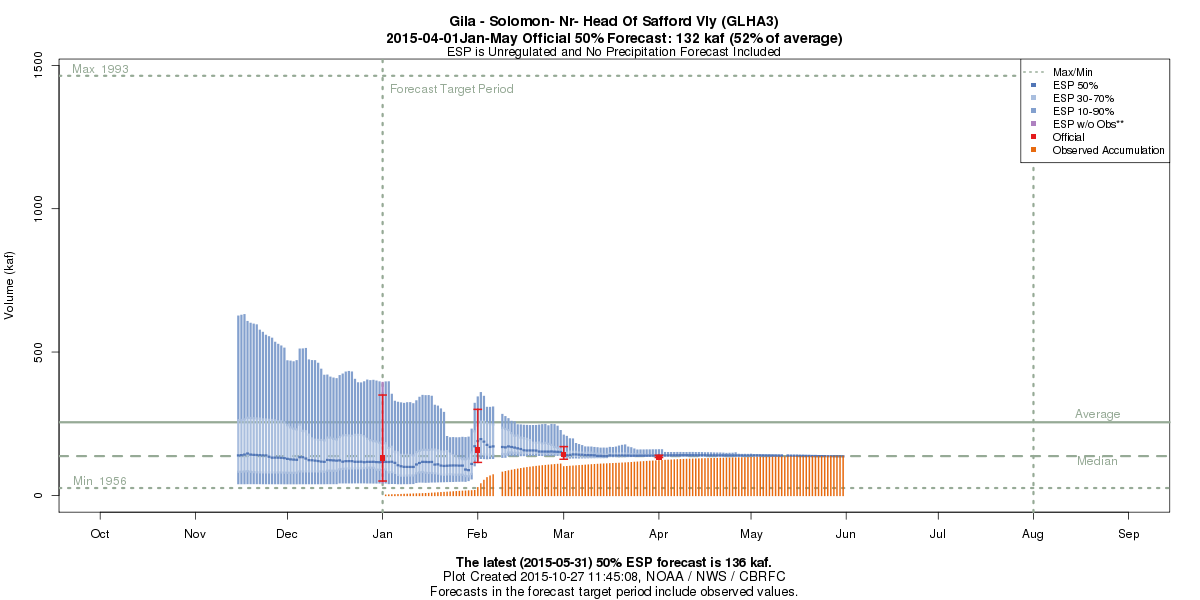 137 KAF
100% med
What can we take-away from 2015?
	
	Forecast/Model errors exist - Calibration Data, Observed Data, Future Weather

	Model in general performed as expected in many areas with large April and May 
	forecast errors.  The extreme conditions were caught within the full forecast 
	distribution even though we weren’t focusing on that type of scenario developing.

	The ability to catch such future weather extremes in water supply forecasts is very 
	limited. It depends upon if these events exist in the calibration period used. Also
	requires improved and quantifiable longer-term seasonal climate forecasts.
	
	The spring rain coming when it did, following lower elevation melt that increased 
	soil moisture conditions, resulted in more efficient runoff.
	
	Late season high elevation snow carries a lot of uncertainty. There is limited to no 
	ground truth and the use satellite data this past spring was limited due to extended 
	and extensive cloud cover. 

	Unmeasured depletions from the river systems were lower than typical due to 
	reduced demands. This extra water showed up in the final observed volumes at 
	many sites.